數位教學增能研習AI實作-機器學習研習
佛光大學資訊應用學系　許惠美副教授
議程
國小微課程與 OSEP 線上編輯器
AI 語音辨識
聲音控制─智能居家
AI 影像辨識
AI影像辨識─植物百科
姿勢辨識─接水果
OpenAI擴充功能
一國小微課程與 OSEP 線上編輯器
3
微課程
國教署計畫官方網址
https://sites.google.com/mail.nknu.edu.tw/scminicourse/home
計畫執行網址
https://sites.google.com/view/scminicourse/home
課程與網站申請
https://docs.google.com/forms/d/e/1FAIpQLSd4wtKt60MildzruyQnbIjD-XMd5fkl7aMfnqJGI_PBgHFTaA/viewform
國小資訊教育微課程（110 學年）
111年度國小資訊教育微課程
宜蘭縣羅東鎮竹林國民小學
陳金助老師
臺北市大同區日新國民小學
徐臺屏老師
6
110年度國中資訊科技微課程
七年級
八年級
7
111年度國中資訊科技微課程
八年級
九年級
嘉義市立北興國民中學
楊心淵老師
8
微課程的定位
主題式課程：與108課綱接軌，結合新興科技的應用
以動畫、遊戲為主題的程式設計
讓程式設計與科技應用結合：影像辨識、雲端資料庫、開放資料等。
適用年段：依各校的課程規畫，自行選用適用的內容。
包含：第二與第三學習階段。
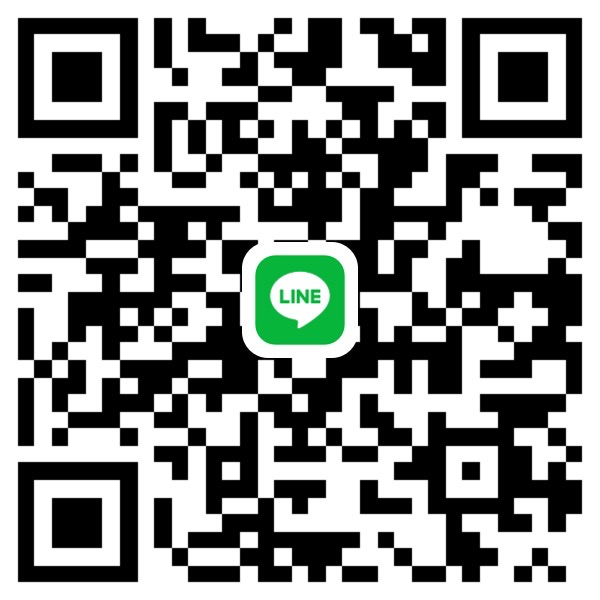 國小微課程共備群組
9
OSEP Scratch 線上編輯器
社群維護網址（最新版）
https://estea8968.github.io/osep_web_serial/app/
國教署計畫官方網址
https://makeredu.github.io/OSEP/app/
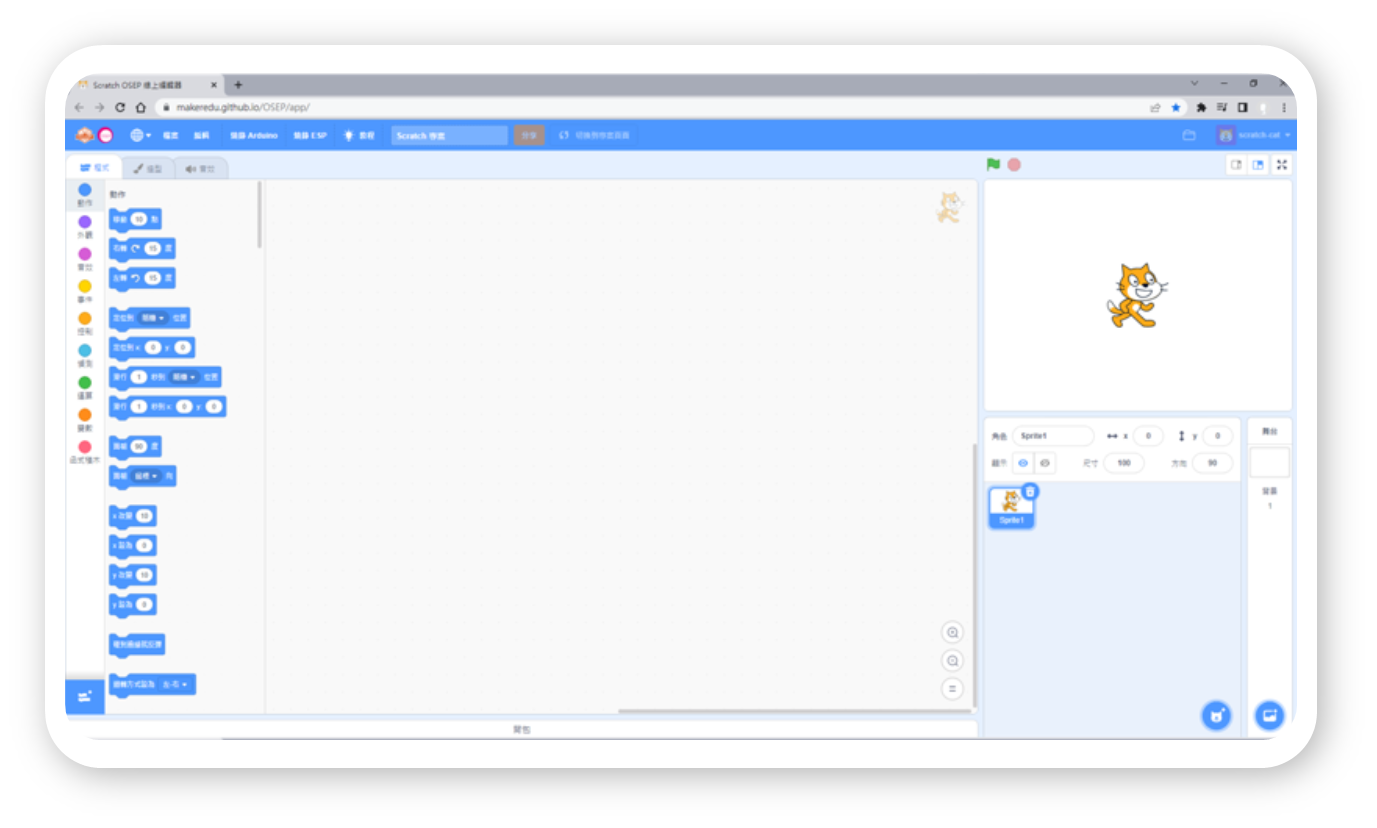 擴充功能
資料分析與應用相關的擴充功能
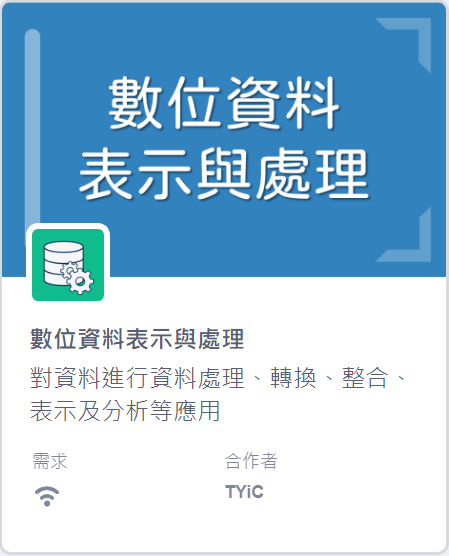 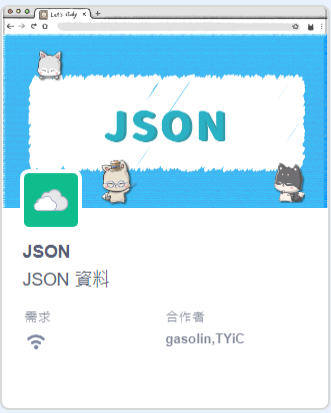 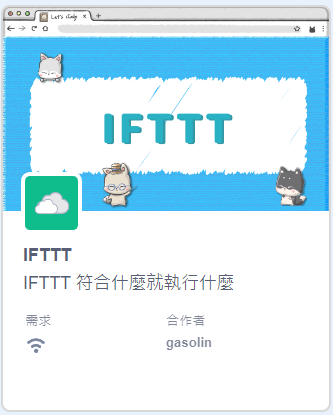 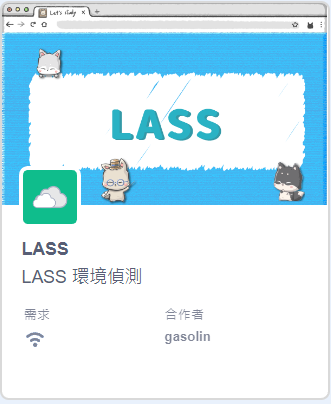 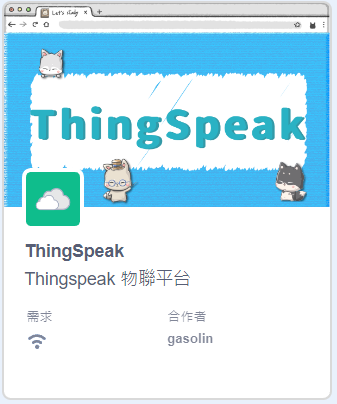 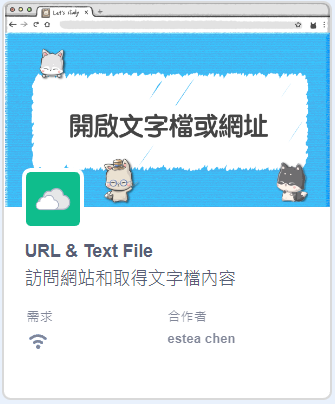 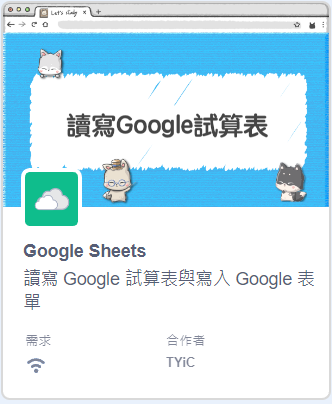 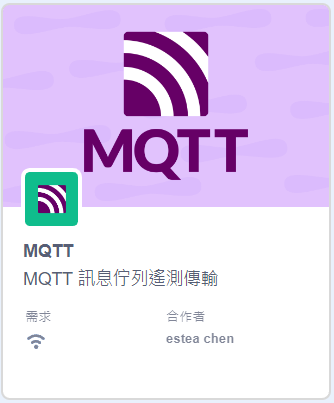 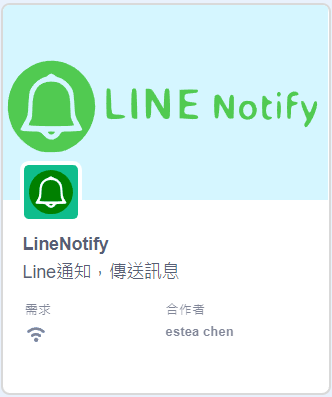 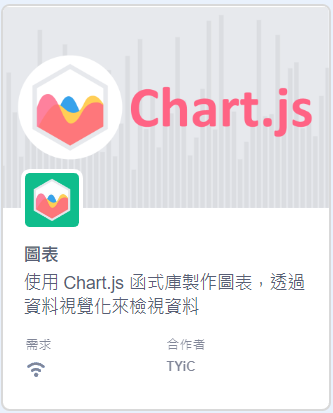 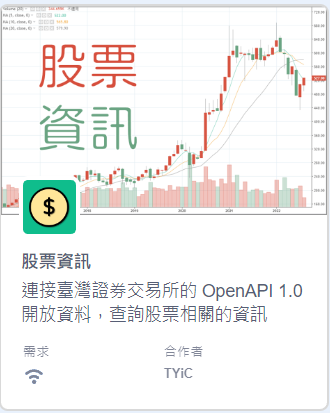 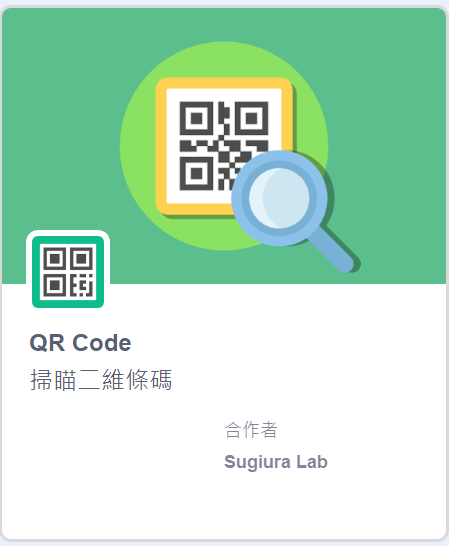 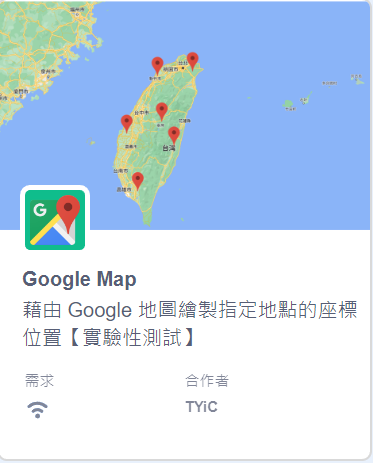 擴充功能
外部感應器相關的擴充功能
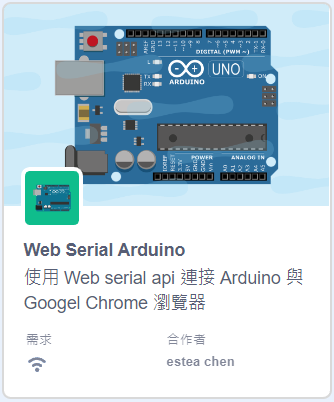 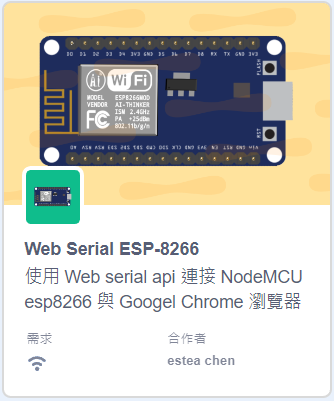 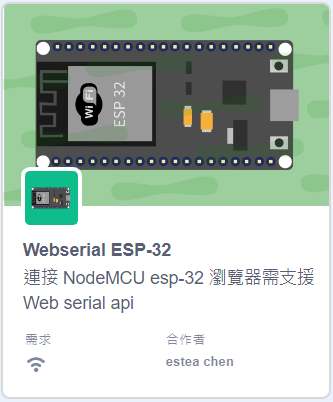 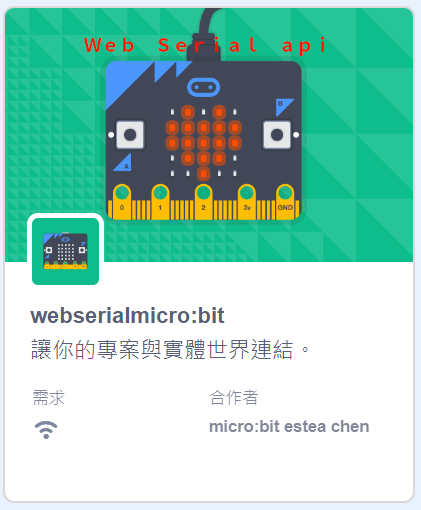 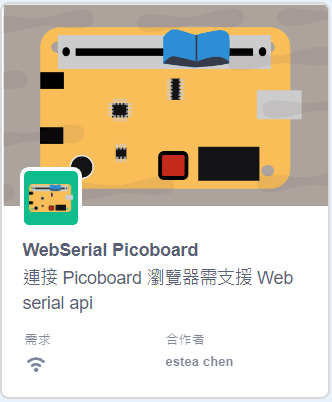 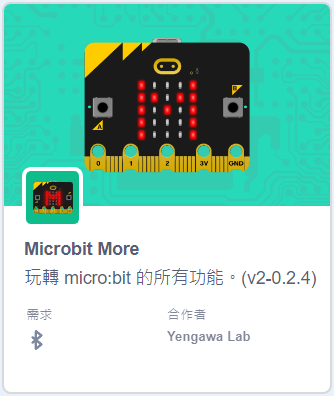 人工智慧擴充功能
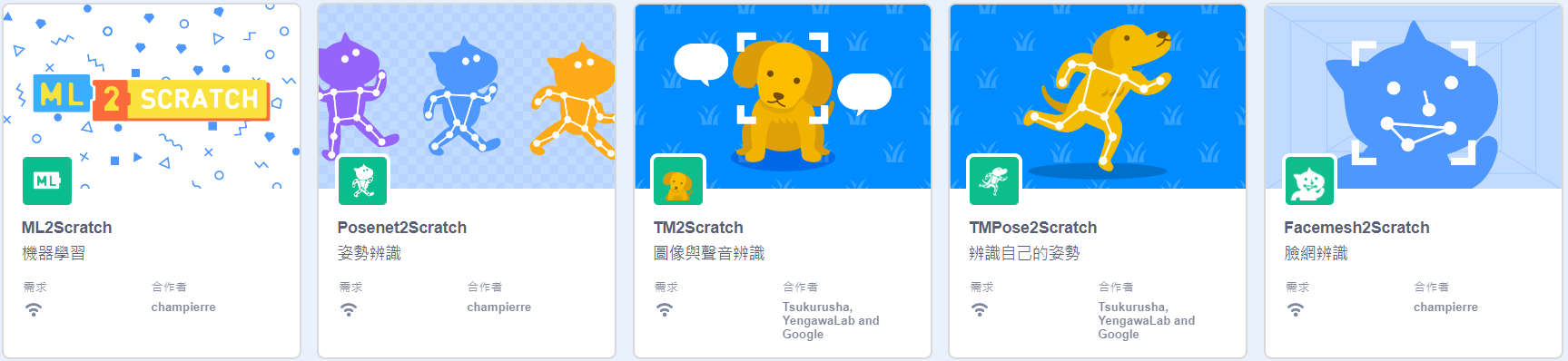 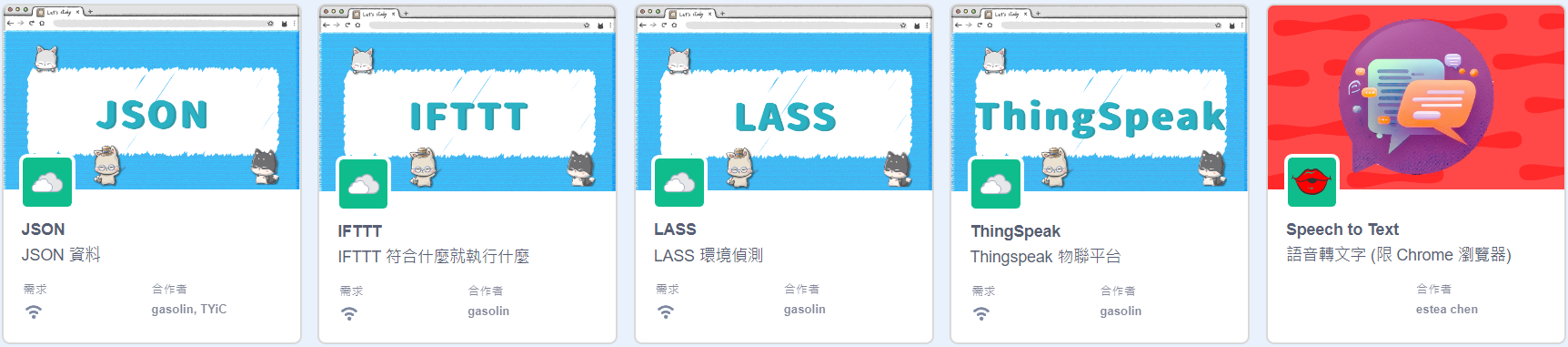 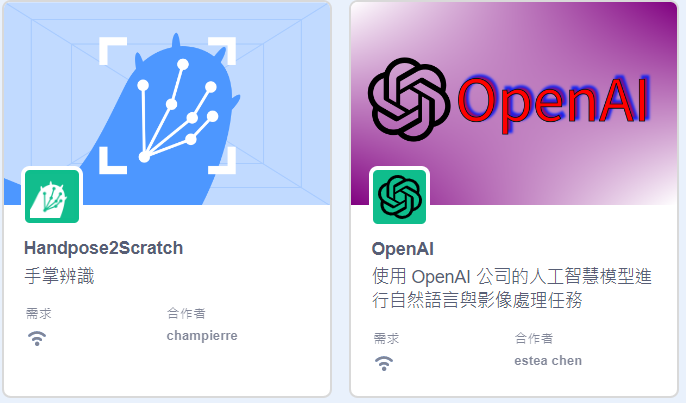 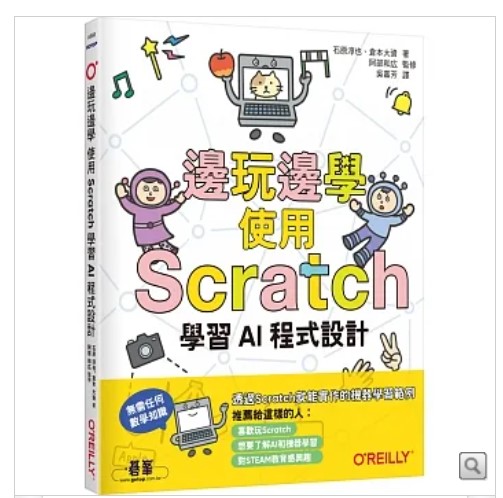 [Speaker Notes: 運動、健體]
二國小微課程：AI 語音辨識
14
語音轉文字實作
運用Teachable Machine建立語音模型
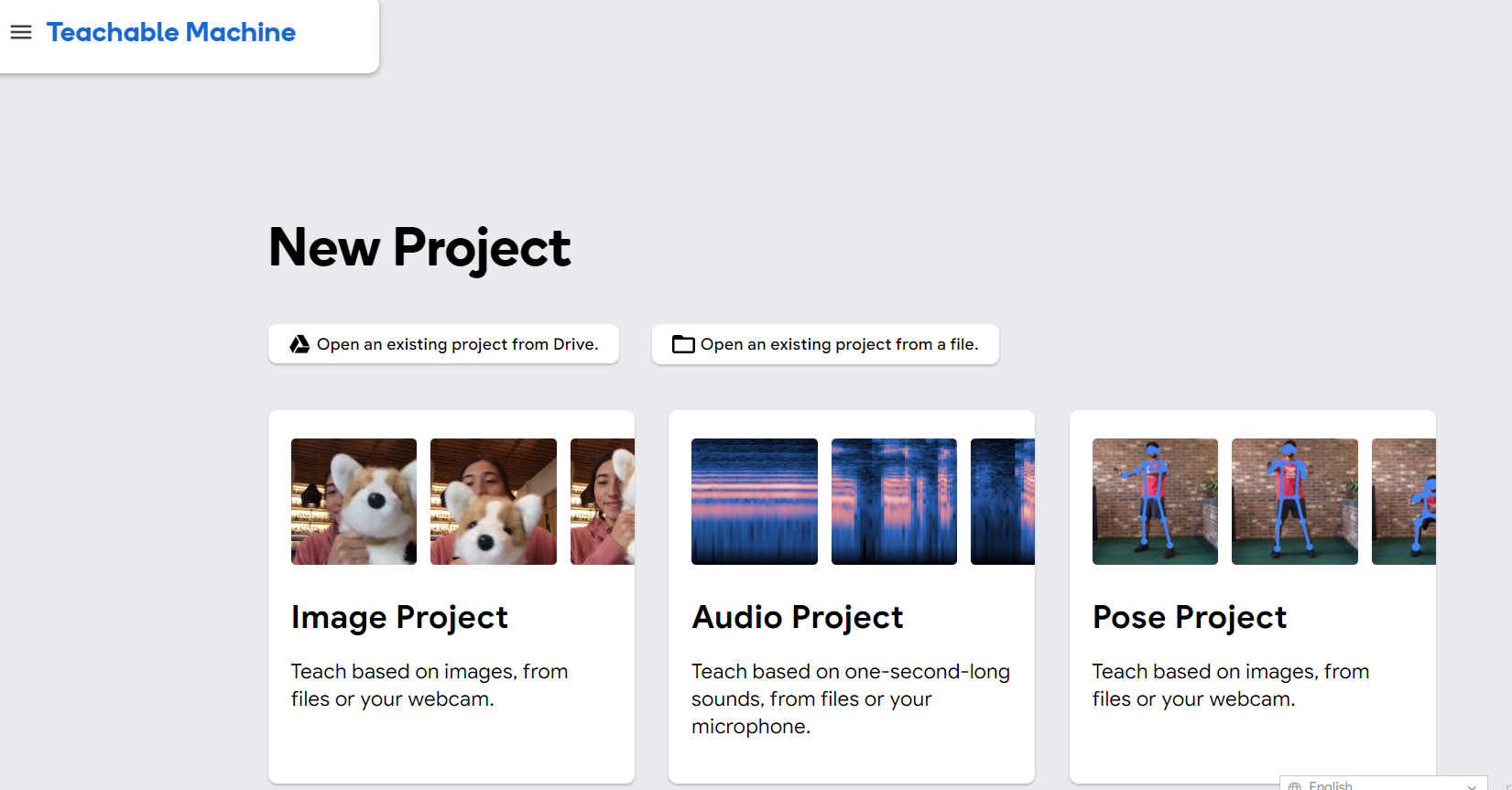 語音模型界面
背景噪音
訓練
預覽
語音
步驟1：錄製背景噪音
錄製20秒
Extract Samples
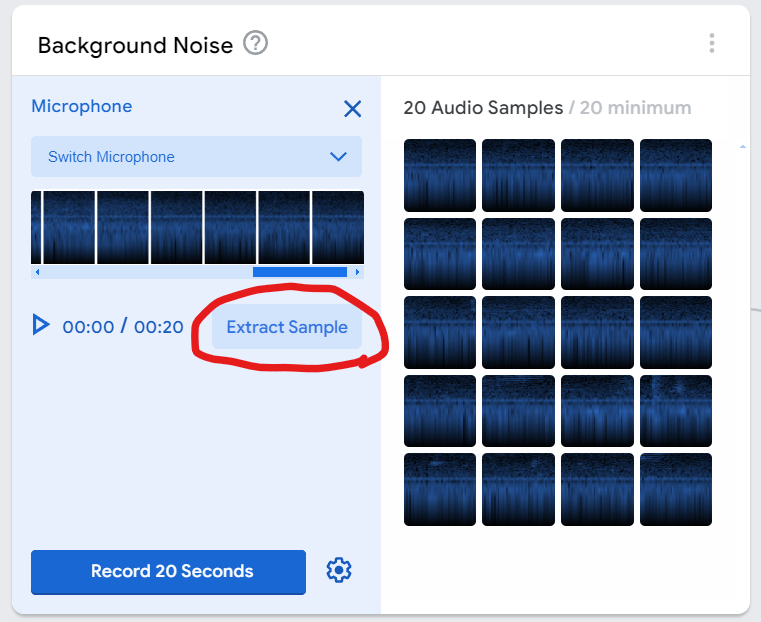 步驟2：錄製語音片段
至少要有8個片段
要在2秒內完成
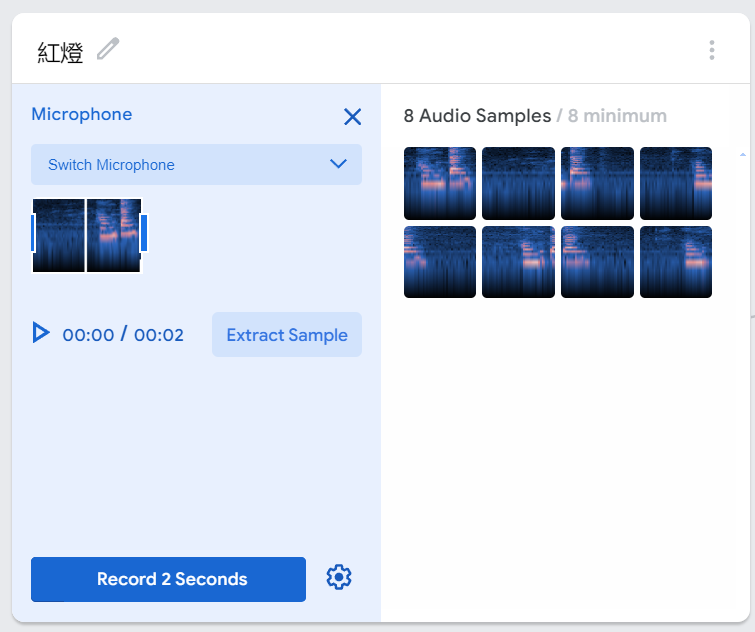 依語句的長短調整
步驟3：訓練
步驟4：預覽
步驟5：導出模型
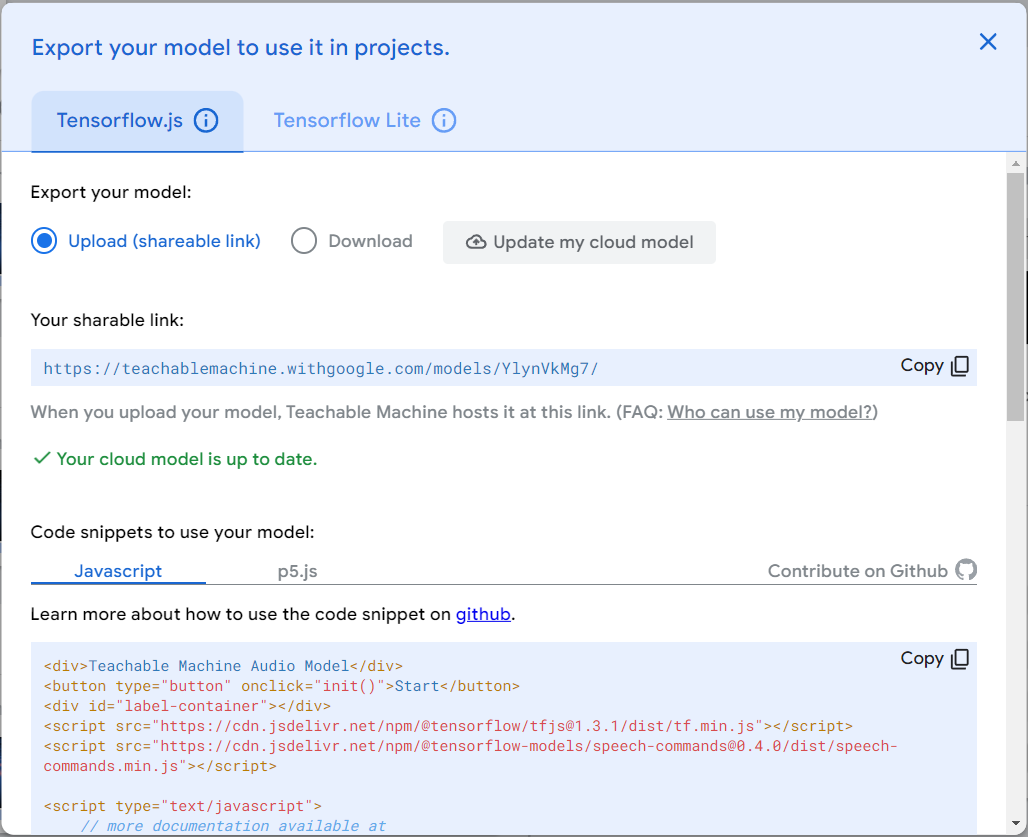 模型雲端連結
21
課程地圖
AI 語音辨識
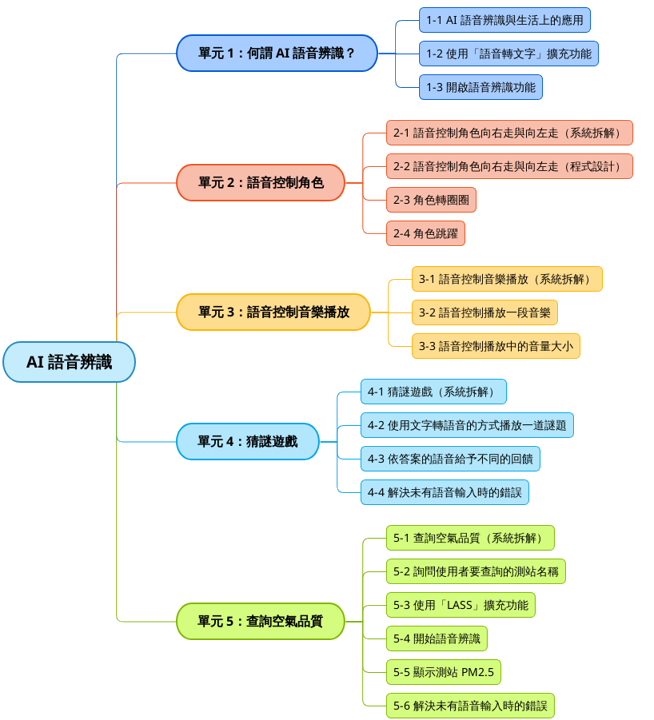 課程概述
本課程介紹 AI 語音辦識， 並且透過程式設計將 AI 語音辦識應用到日常生活中，例如：使用語音控制角色的前進與後退、播放音樂、製作猜謎遊戲與查詢空氣品質。
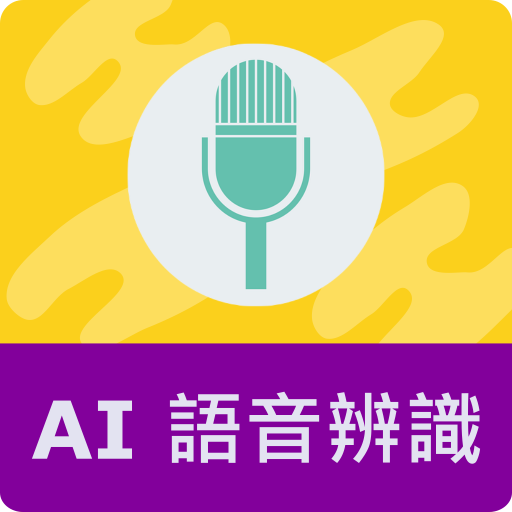 AI 語音辨識
學習表現
資議 t-Ⅱ-3 認識以運算思維解決問題的過程。 
資議 t-Ⅲ-3 運用運算思維解決問題。 
資議 a-Ⅱ-4 體會學習資訊科技的樂趣。 
資議 a-Ⅲ-4 展現學習資訊科技的正向態度。 
學習內容
資議 A-Ⅱ-1 簡單的問題解決表示方法。 
資議 A-Ⅲ-1 結構化的問題解決表示方法。 
資議 P-Ⅱ-1 程式設計工具的介紹與體驗。 
資議 P-Ⅲ-1 程式設計工具的基本應用。
學習目標
能夠了解 AI 語音辨識的運作，使用 Scratch 程式設計工具，製作應用於生活的專案。
能夠以圖表或語言呈現問題解決的程序，並以模組化的方式進行程式設計。
課程設計
解決未有語音輸入時的錯誤
顯示測站 PM2.5
解決未有語音輸入時的錯誤
開始語音辨識
開啟語音辨識功能
角色跳躍
依答案的語音給予不同的回饋
語音控制
播放中的音量大小
使用「LASS」擴充功能
角色轉圈圈
語音轉文字擴充功能
AI 語音辨識與生活上的應用
語音控制
角色向右走與向左走
詢問使用者要查詢的測站名稱
使用文字轉語音的方式播放一道謎題
語音控制
播放一段音樂
單元五
查詢空氣品質
單元四
猜謎遊戲
單元二
語音控制角色
單元三
語音控制音樂播放
單元一
何謂 AI 語音辨識？
單元 1：何謂 AI 語音辨識？
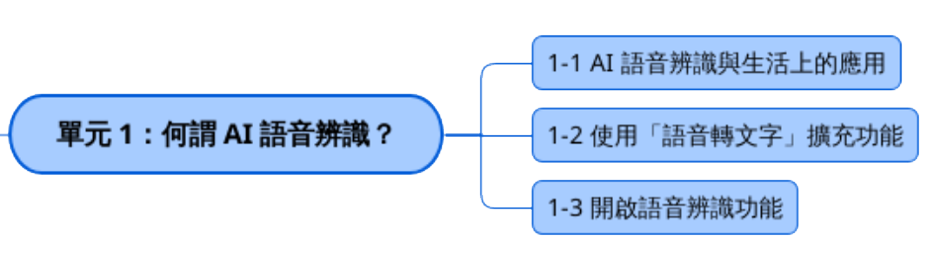 AI 語音辨識與生活上的應用
影片連結：https://youtu.be/qFgiXb6L0YA
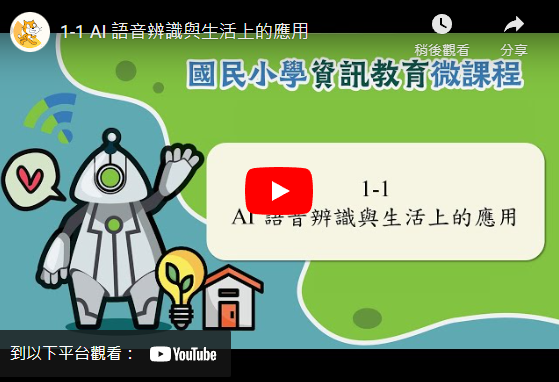 開啟語音辨識功能
語音辨識開始，對麥克風講話
勾選語音文字
在舞台上，檢視語文字
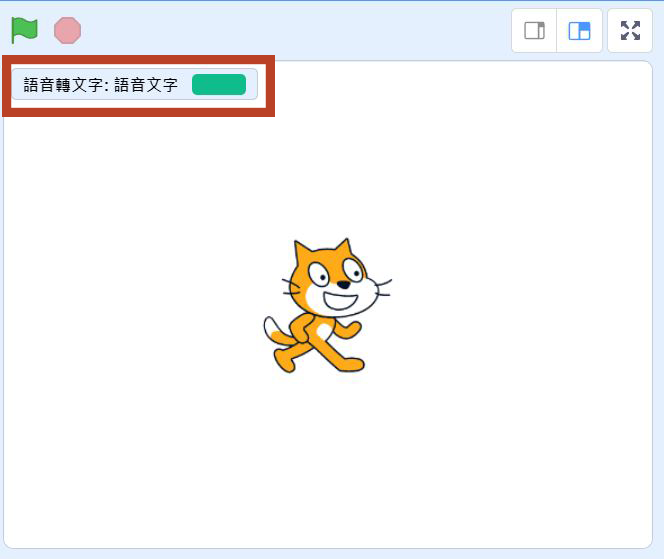 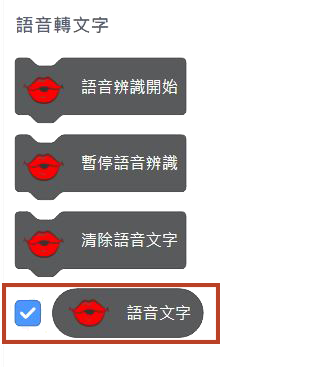 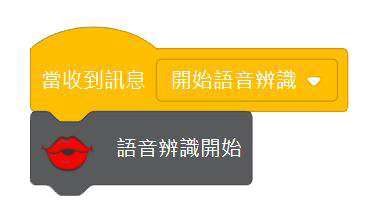 單元 2：語音控制角色
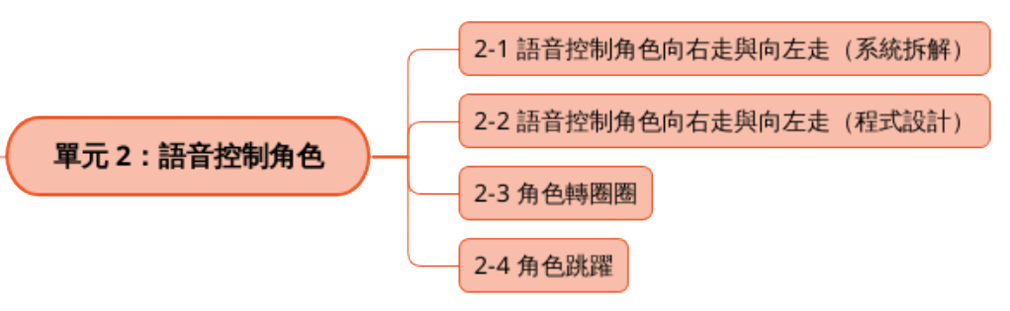 國小資議共備團第五次會議
112年5月13日
28
單元 2：語音控制角色
單元說明
說出向右走，控制貓咪面朝右邊移動
說出向左走，控制貓咪面朝左邊移動
說出轉圈圈，控制貓咪原地旋轉一圈
說出跳，控制貓咪原地向上跳躍
成果畫面
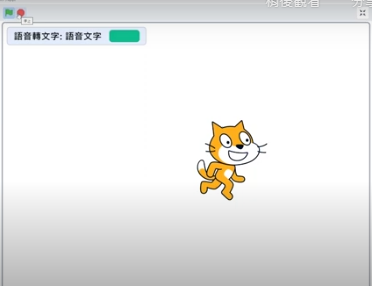 向左走
語音辨識開始
固定角色定位
建立向左走，面朝左邊(-90度) 移動 30 點
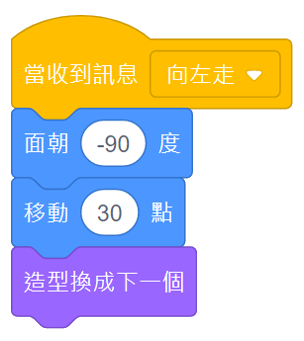 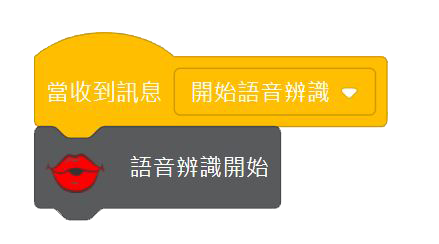 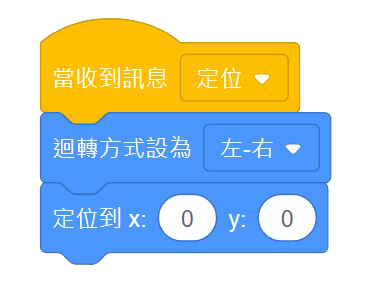 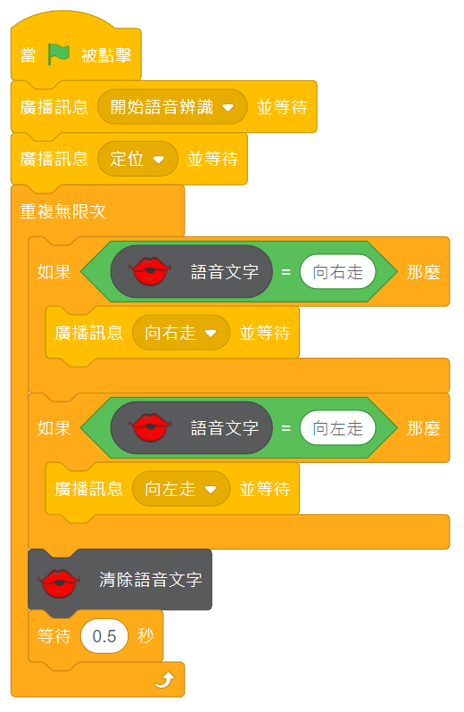 向右走
建立向右走，面朝右邊(90度) 移動 30 點
使用重複無限次
如果語音文字等於指令，再執行動作
當指令執行結束時，需清除語音文字，避免動作重複執行
主程式
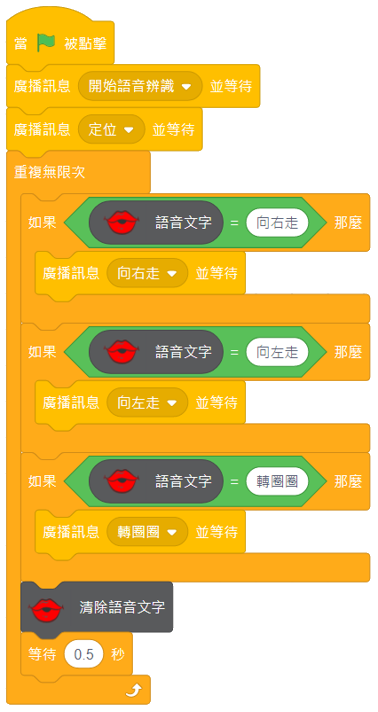 轉圈圈
建立轉圈圈，原地旋轉一圈 360度
在重複無限次內
添加如果那麼，設定轉圈圈的控制指令
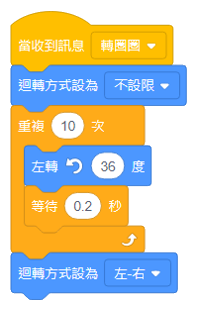 112年5月13日
32
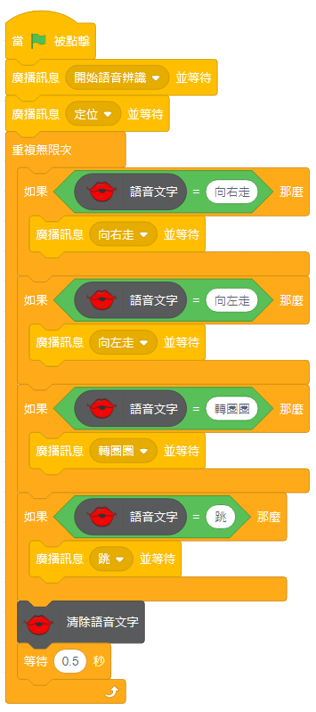 跳躍
建立跳，藉由 Y 改變，原地跳躍
在重複無限次內
添加如果那麼，設定跳的控制指令
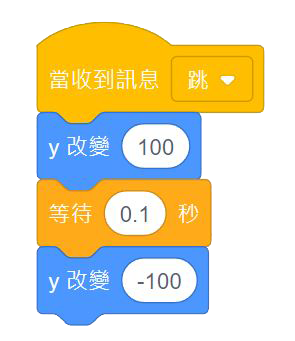 112年5月13日
33
單元 3：語音控制音樂播放
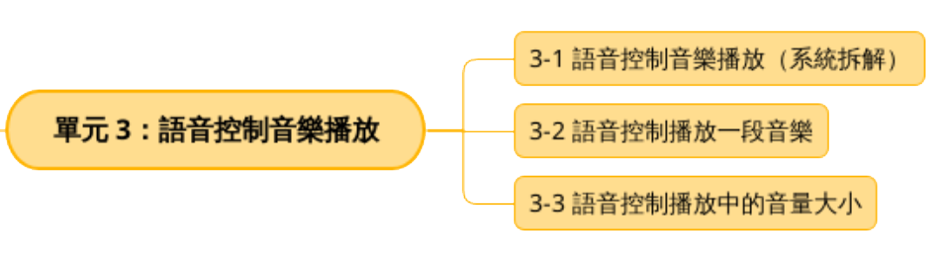 34
單元 3：語音控制音樂播放
單元說明
說出播放音樂，開始播放音效
說出大聲點，控制音量調大
說出小聲點，控制音量調小
成果畫面
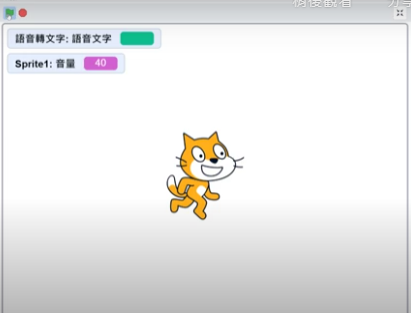 播放音樂
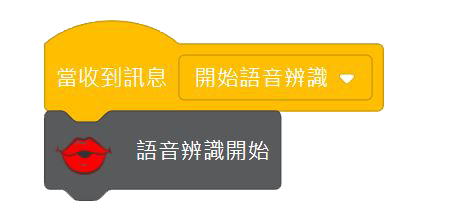 語音辨識開始
添加一段音效
建立播放音樂，開始播放音效
使用重複無限次
使用如果語音文字是否等於指令，再執行動作
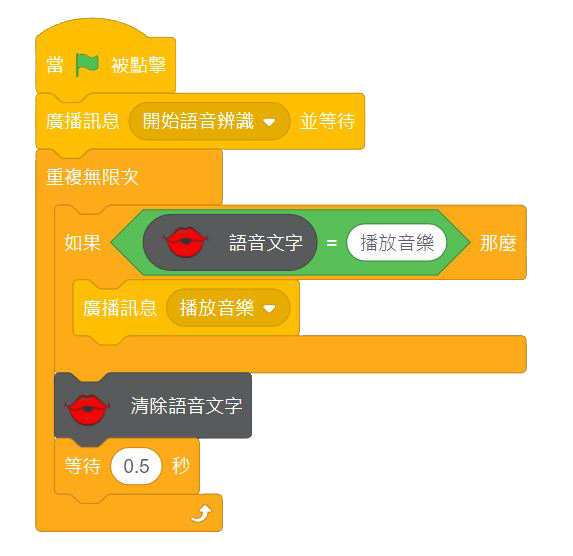 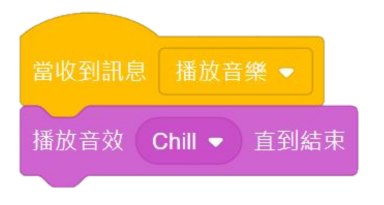 主程式
大聲點
建立【大聲】訊息，音量改變 10。
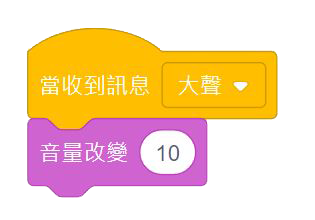 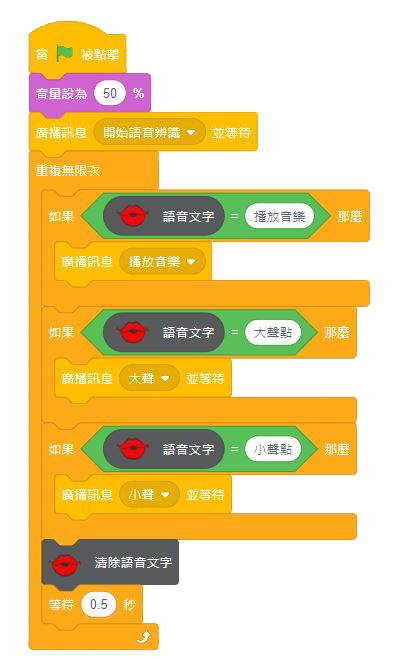 小聲點
建立【小聲】訊息，音量改變 -10。
在重複無限次內
添加如果那麼，設定控制指令
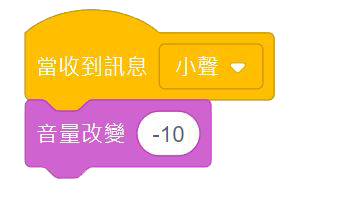 112年5月13日
38
單元 4：猜謎遊戲
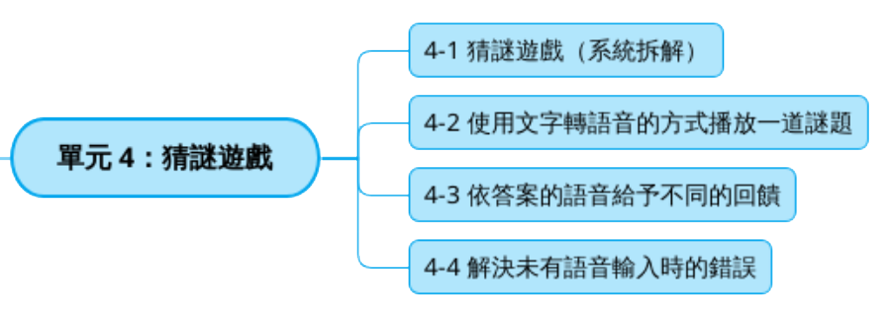 單元 4：猜謎遊戲
單元說明
播放一道謎題
依答案的語音給予不同的回饋
成果畫面
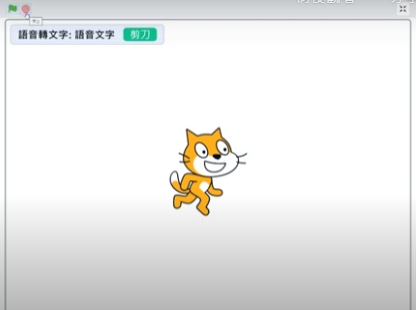 播放一道謎題
使用文字轉語音擴充功能
建立【唸出謎題】訊息，唸出謎題
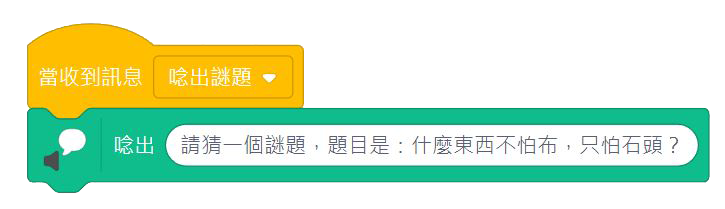 依答案的語音給予不同的回饋
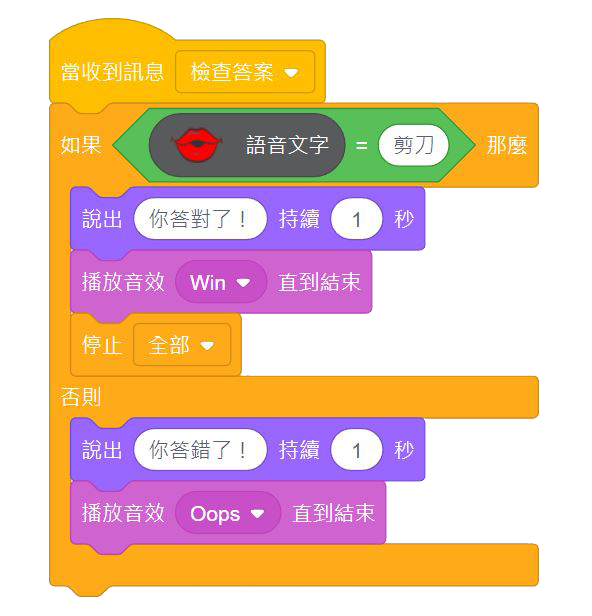 語音辨識開始
建立【檢查答案】訊息
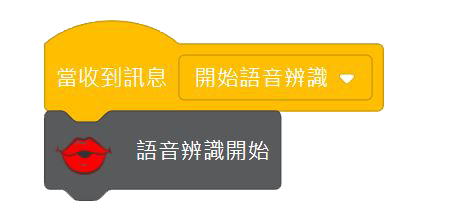 解決未有語音輸入時的錯誤
如果沒有添加條件
會一直播放答錯的音效
持續重複執行會可能導致
系統崩潰而畫面停止運行
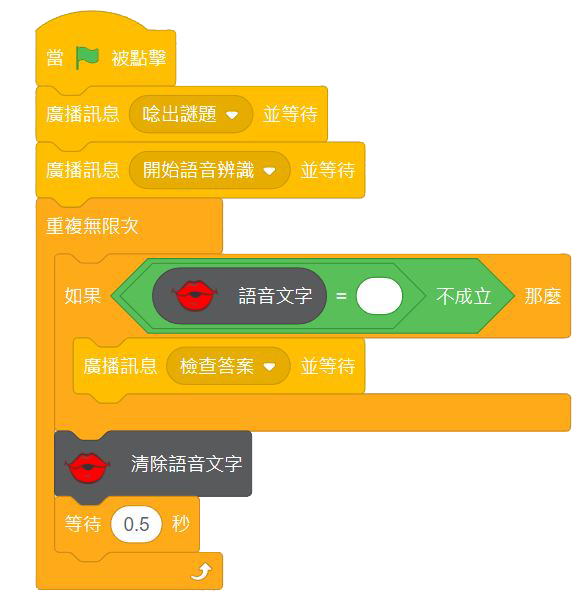 加入一個條件，需要在語音文字等於空字串不成立時（語音文字有值時），才會執行廣播訊息【檢查答案】並等待。
當有語音文字時
才會執行廣播訊息
再判斷語音文字的內容
單元 5：查詢空氣品質
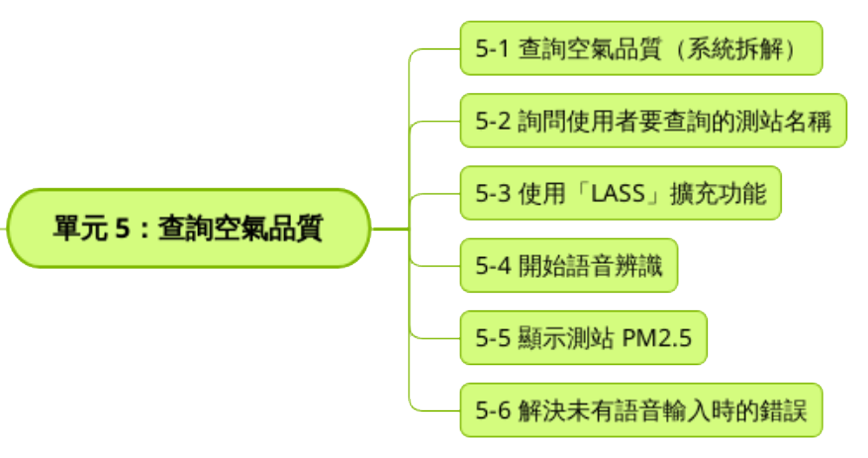 單元 5：查詢空氣品質
單元說明
詢問使用者要查詢的測站名稱
顯示測站 PM2.5
成果畫面
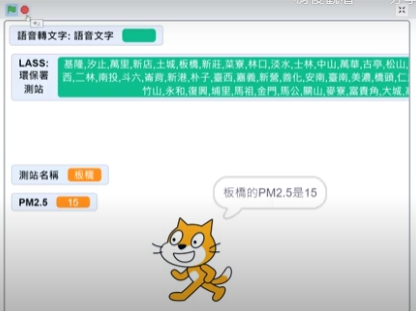 詢問使用者要查詢的測站名稱
建立【詢問測站名稱】訊息，唸出「請問你要查詢哪個測站？」
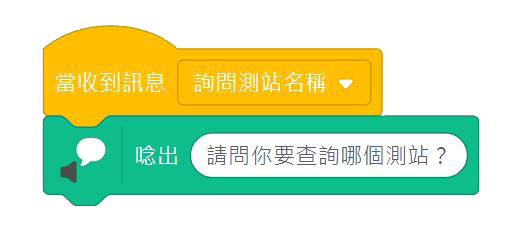 顯示測站 PM2.5
語音辨識開始
建立【顯示PM2.5】訊息
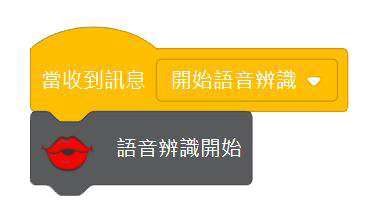 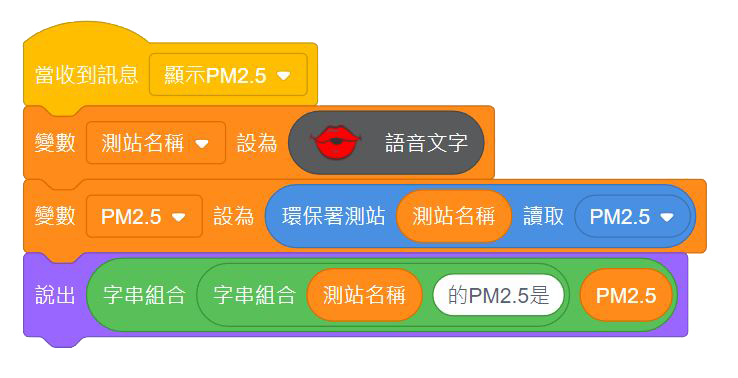 解決未有語音輸入時的錯誤
如果沒有添加條件
會一直讀取測站資料並且說出
持續重複執行會可能導致
系統崩潰而畫面停止運行
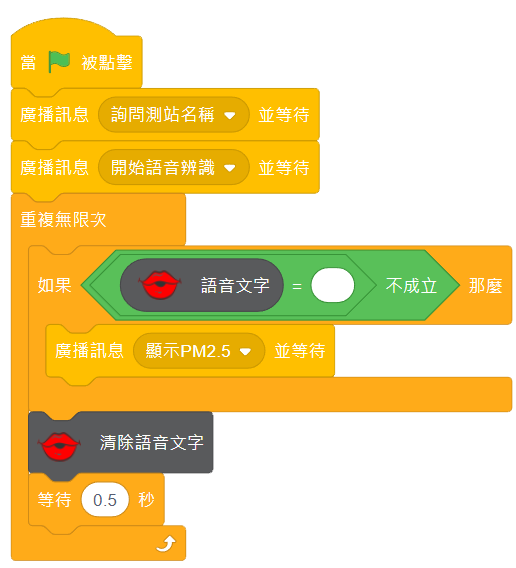 加入一個條件，需要在語音文字等於空字串不成立時（語音文字有值時），才會執行廣播訊息【顯示 PM2.5】並等待。
當有語音文字時
才會執行廣播訊息
三聲音控制：智能居家
49
聲音控制─居家智能
說明：使用聲音模型控制角色造型
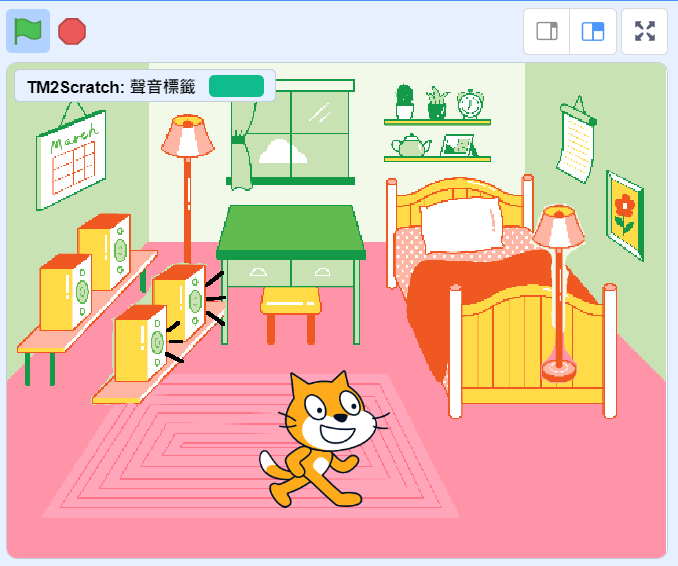 50
聲音控制─居家智能
主程式（設定置信度閥值）
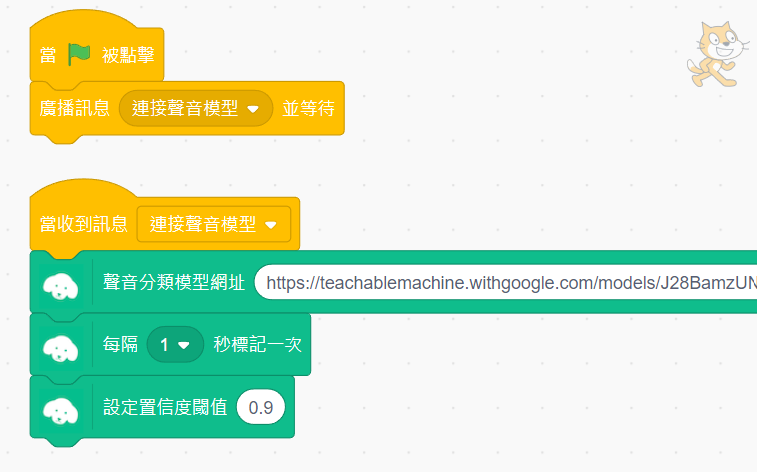 51
聲音控制─居家智能
角色程式
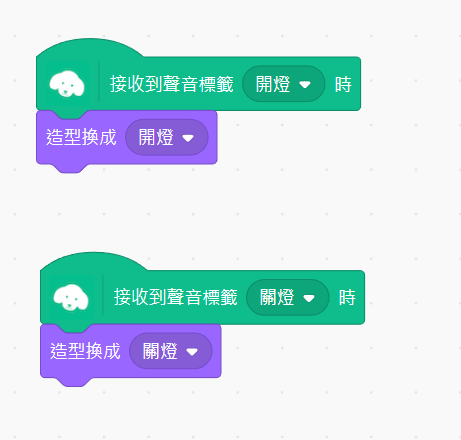 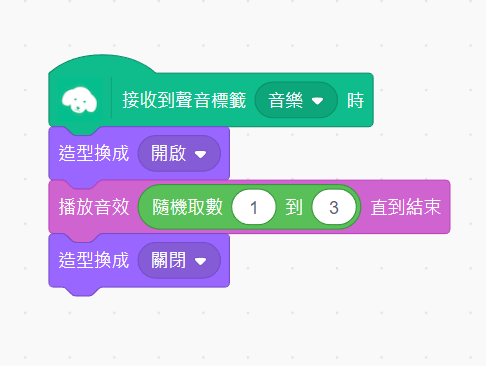 可加入硬體進行轉化
52
Teachable Machine的一些問題
模型連結不會被更新 
https://github.com/googlecreativelab/teachable-machine-v1/issues/50
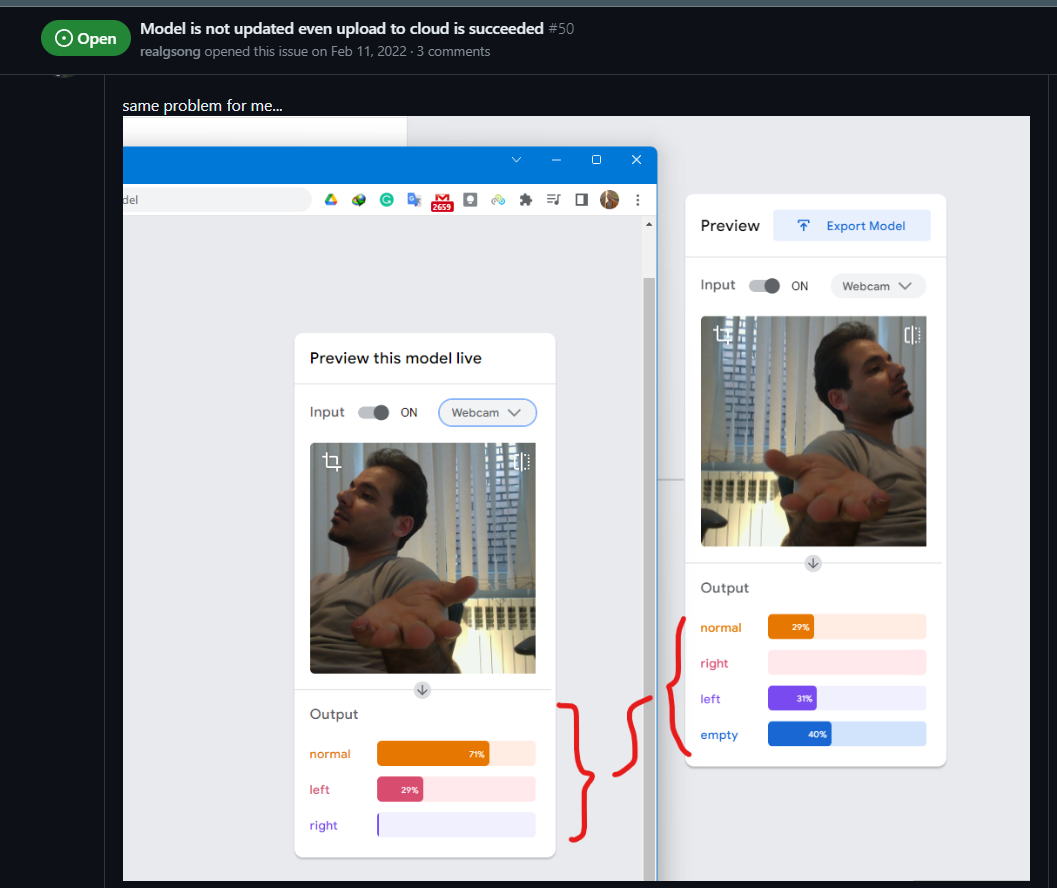 解法：下載樣本檔案，重新建一個專案
53
四國小微課程：AI 影像辨識
54
課程地圖
AI 影像辨識
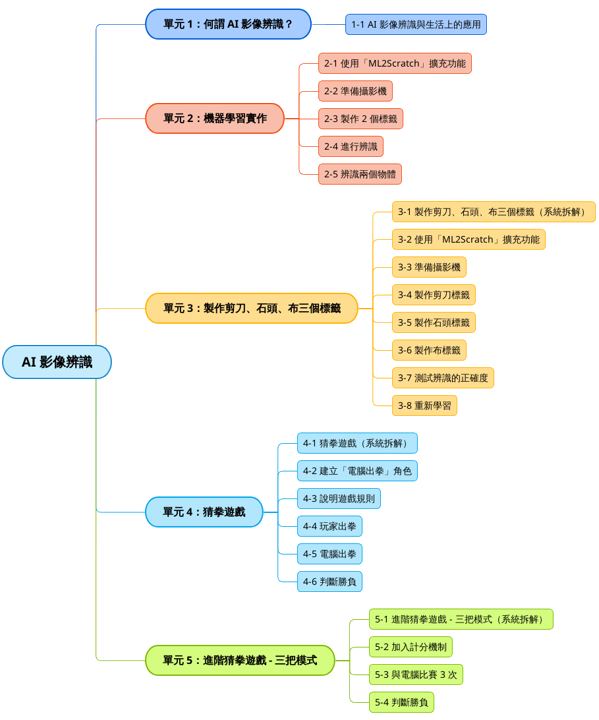 課程概述
本課程介紹 AI 影像辨識，以機器學習的方式，製作物品的標籤，並運用 AI 影像辨識的技術，設計與電腦玩的猜拳遊戲。
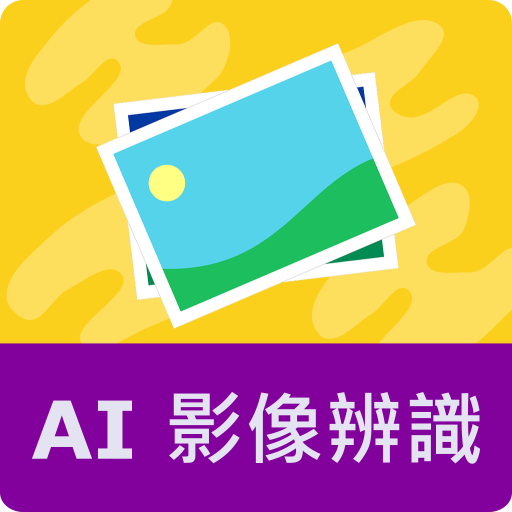 55
AI 影像辨識
學習表現
資議 t-Ⅱ-3 認識以運算思維解決問題的過程。
資議 t-Ⅲ-3 運用運算思維解決問題。 
資議 a-Ⅱ-4 體會學習資訊科技的樂趣。 
資議 a-Ⅲ-4 展現學習資訊科技的正向態度。
學習內容
資議 A-Ⅱ-1 簡單的問題解決表示方法。 
資議 A-Ⅲ-1 結構化的問題解決表示方法。 
資議 P-Ⅱ-1 程式設計工具的介紹與體驗。 
資議 P-Ⅲ-1 程式設計工具的基本應用。
學習目標
能夠了解 AI 影像辨識的運作，使用 Scratch 程式設計工具，製作遊戲專案。
能夠以圖表或語言呈現問題解決的程序，並以模組化的方式進行程式設計。
課程設計
重新學習
判斷勝負
測試辨識的正確度
電腦出拳
進行辨識
製作標籤
製作 2 個標籤
玩家出拳
判斷勝負
準備攝影機
準備攝影機
說明遊戲規則
與電腦比賽 3 次
AI 影像辨識與生活上的應用
ML2Scratch 
擴充功能
ML2Scratch 
擴充功能
加入計分機制
建立電腦出拳角色
單元五
進階猜拳遊戲
單元四
猜拳遊戲
單元二
機器學習實作
單元三
製作剪刀、石頭、布三個標籤
單元一
何謂 AI 影像辨識？
單元 1：何謂 AI 影像辨識？
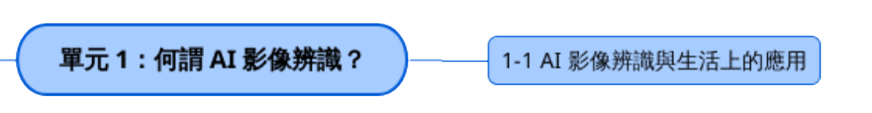 AI 影像辨識與生活上的應用
影片連結：https://youtu.be/gcbbt6-AIRY
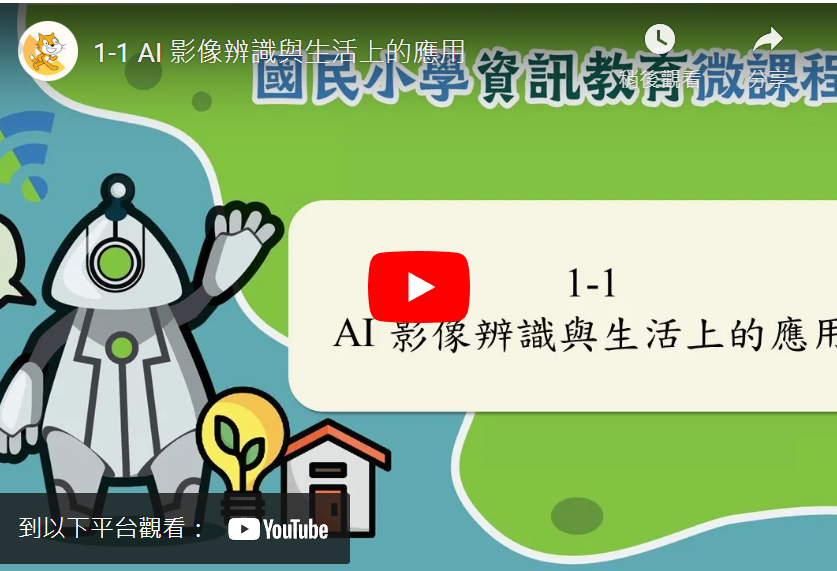 單元 2：機器學習實作
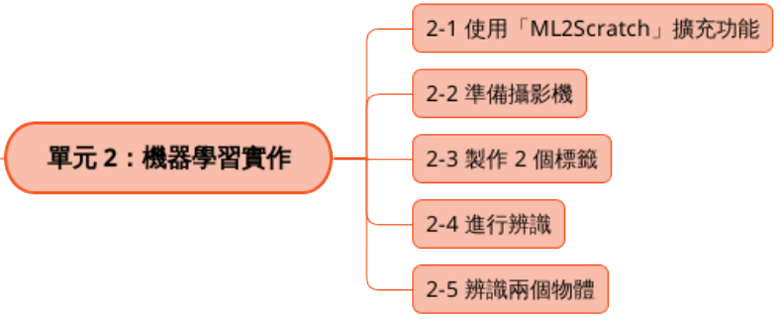 單元 2：機器學習實作
單元說明
確認電腦有網路攝影機
尋找2件物品
製作2個標籤
使用物品進行辨識
成果畫面
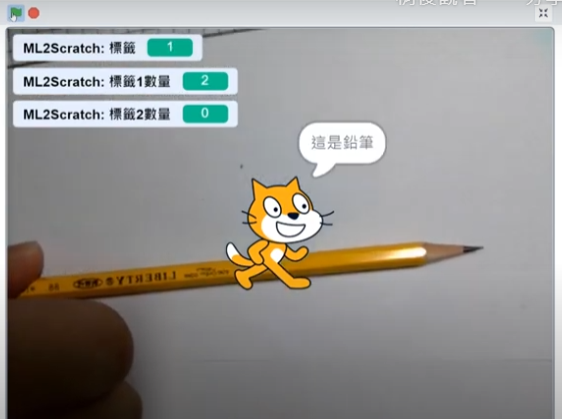 確認電腦有網路攝影機
確認電腦有內建的攝影機或是外接式攝影機
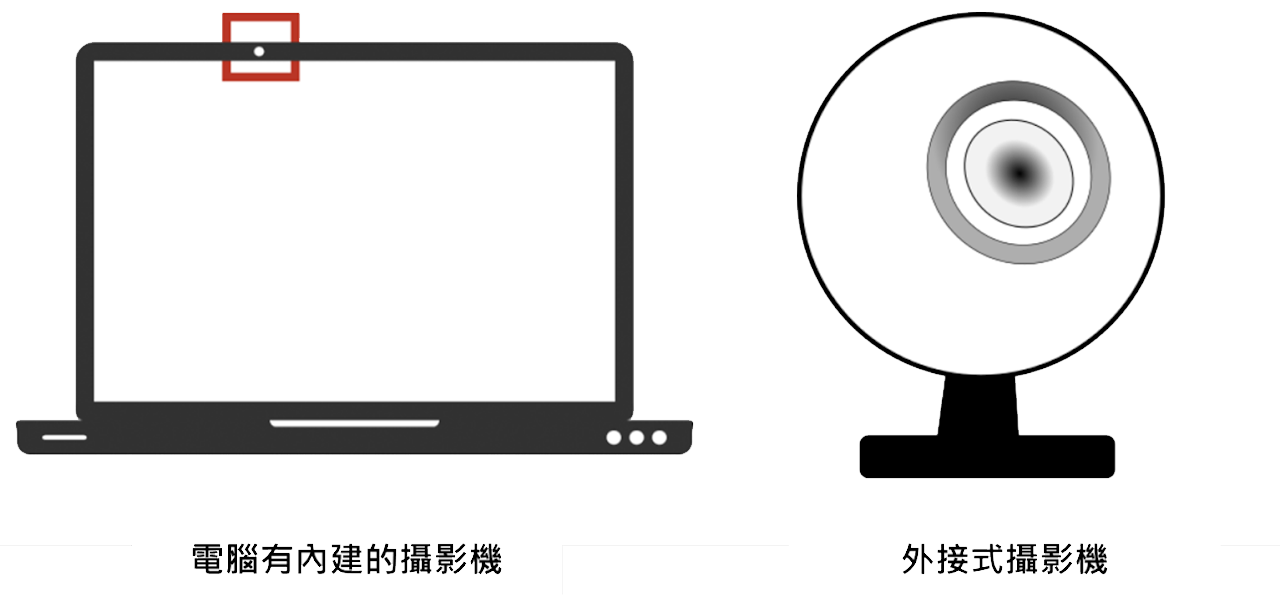 尋找 2 件物品
請尋找2件物品，準備製作標籤
例如：鉛筆、尺
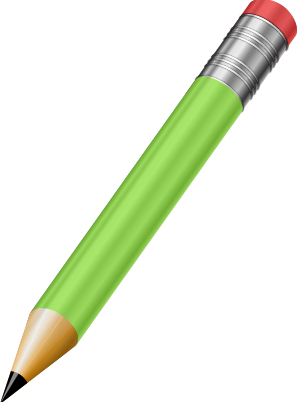 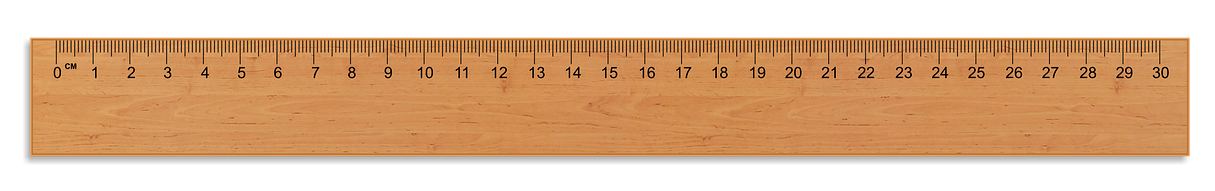 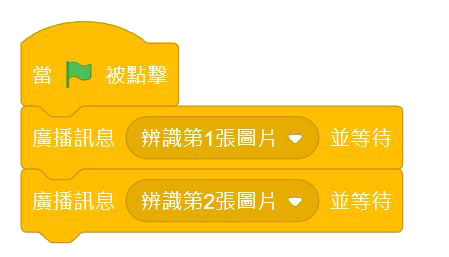 製作 2 個標籤
使用學習標籤1 ，辨識第1件物品
使用學習標籤2 ，辨識第2件物品
主程式
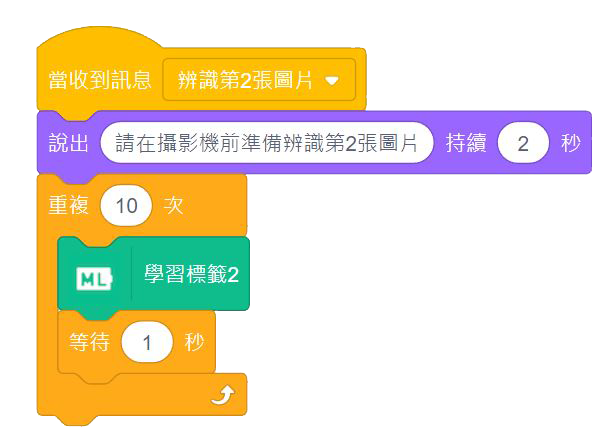 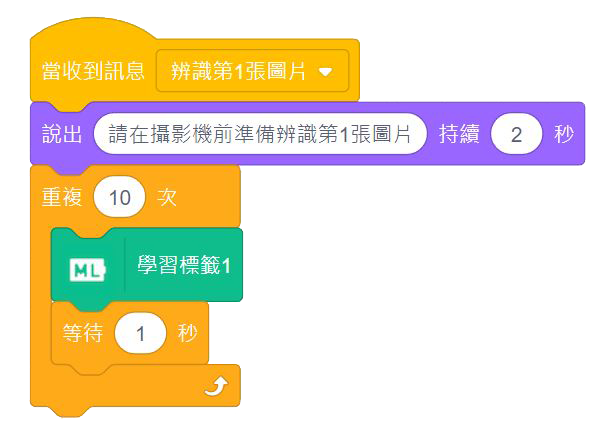 使用物品進行辨識
透過網路攝影機辨識物品，將其說出物品的名稱
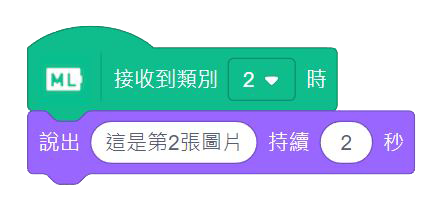 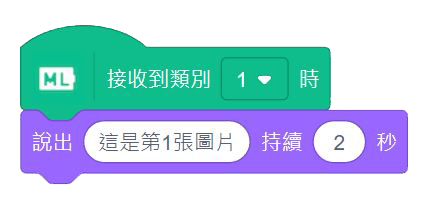 單元 3：製作剪刀、石頭、布三個標籤
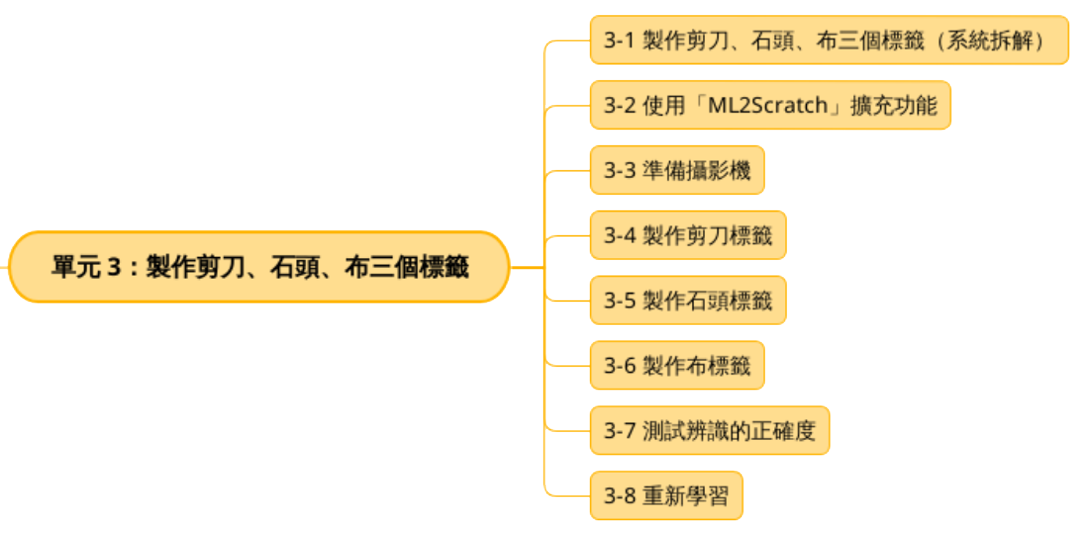 單元 3：製作剪刀、石頭、布三個標籤
單元說明
讓電腦學習剪刀、石頭與布的手勢
在學習之後，能夠對於手勢進行正確的判斷
成果畫面
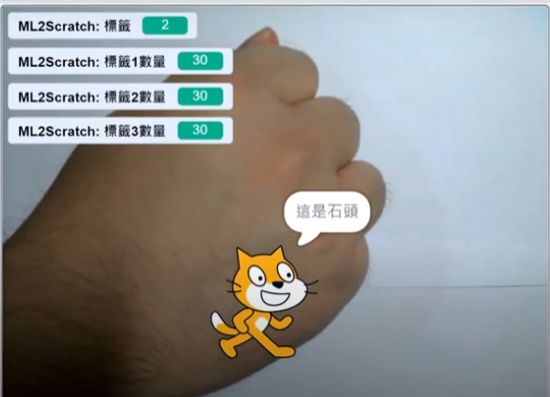 製作剪刀標籤
使用學習標籤1 ，辨識剪刀的手勢
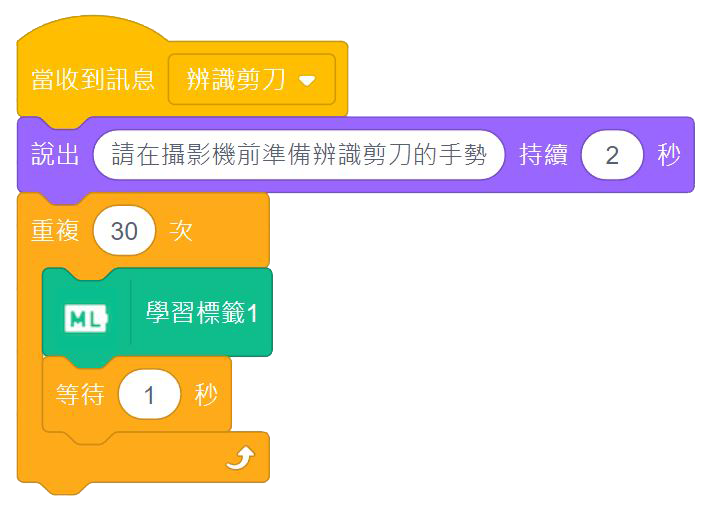 製作石頭標籤
使用學習標籤2，辨識石頭的手勢
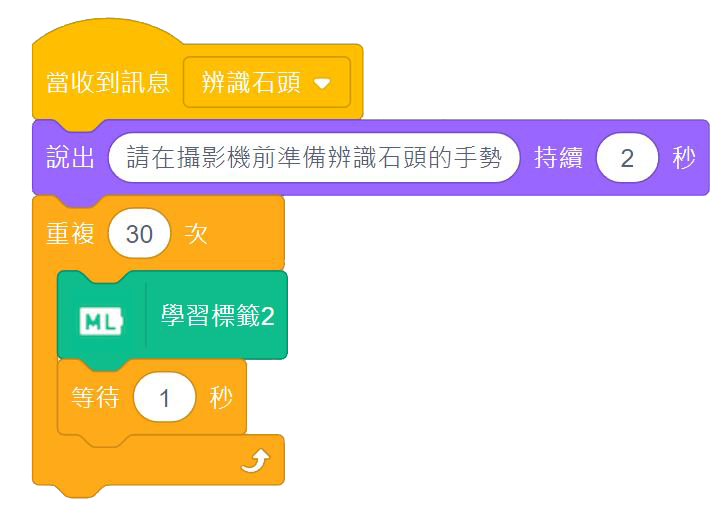 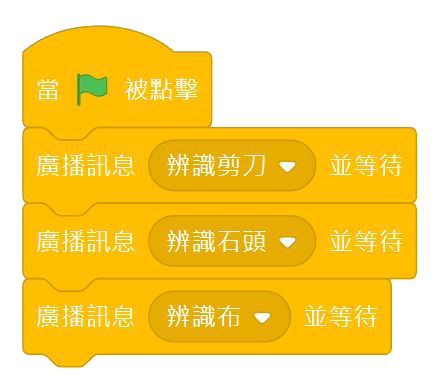 製作布標籤
使用學習標籤3 ，辨識布的手勢
主程式
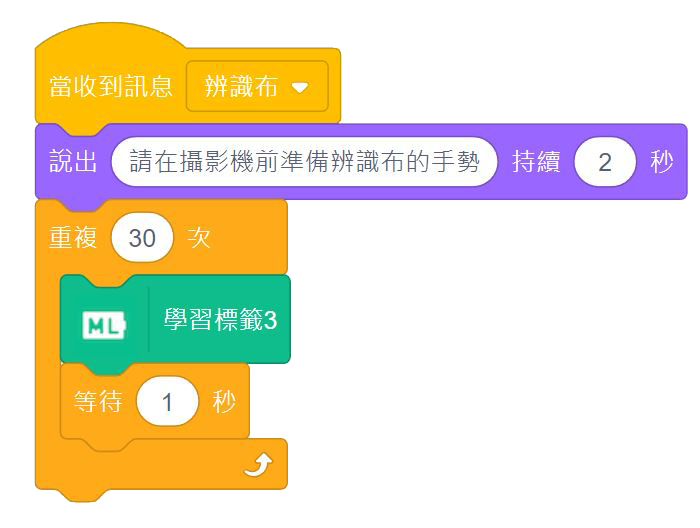 測試辨識的正確度
分別建立類別1、類別2及類別3所對應的手勢
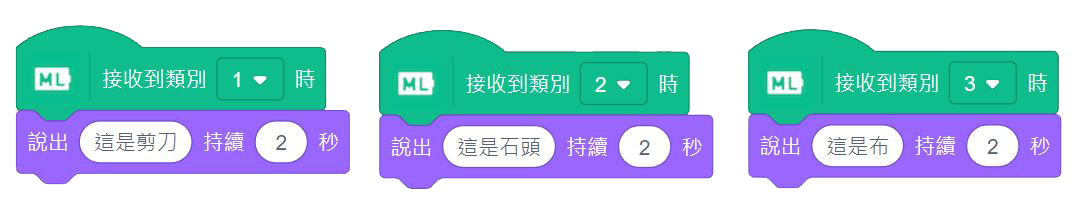 重新學習
使用重置「所有量」的積木，點擊一下就會刪除所有的標籤資訊


若只有單一標籤辨識度不高，可以選擇並重置單一標籤
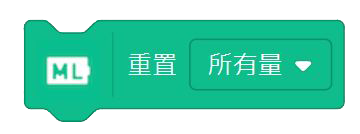 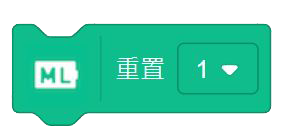 國小資議共備團第五次會議
112年5月13日
72
下載與上傳學習資料
當分類模型建立完成時，點擊下載學習資料，將分類模型匯出成JSON格式的檔案，以備後續使用

後續專案需要使用分類模型，點擊上傳學習資料，匯入JSON格式的檔案即可使用已建立的分類模型
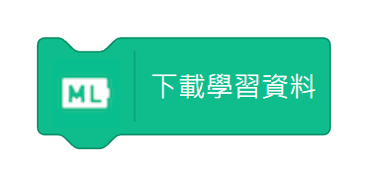 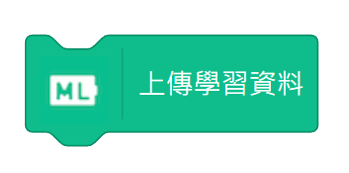 單元 4：猜拳遊戲
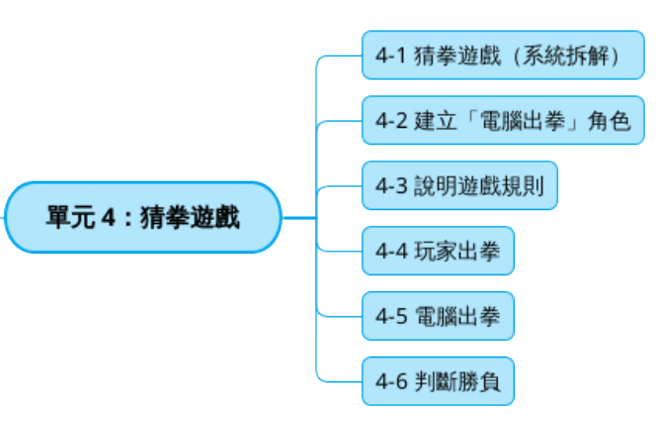 單元 4：猜拳遊戲
單元說明
單元3已製作剪刀、石頭、布三個標籤
將加入與電腦比賽的部分
電腦會用隨機的方式出拳與玩家競賽
成果畫面
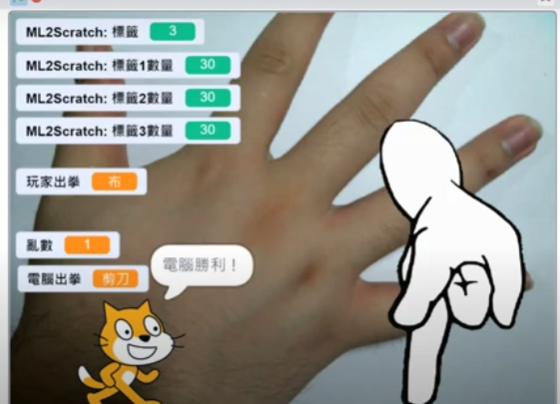 建立「電腦出拳」角色
將剪刀、石頭與布的造型名稱，以 1 , 2 , 3 命名
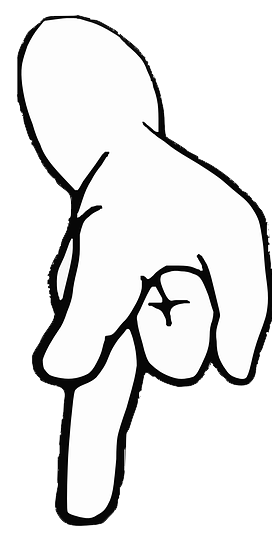 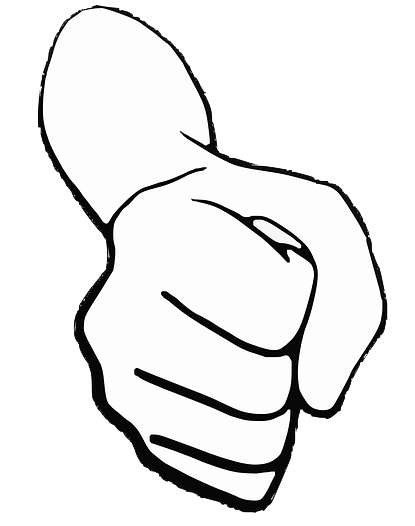 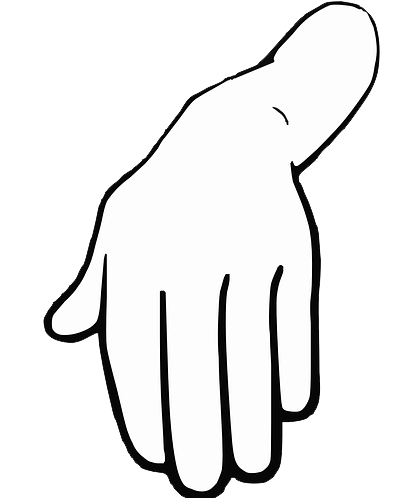 說明遊戲規則
告訴玩家遊戲規則
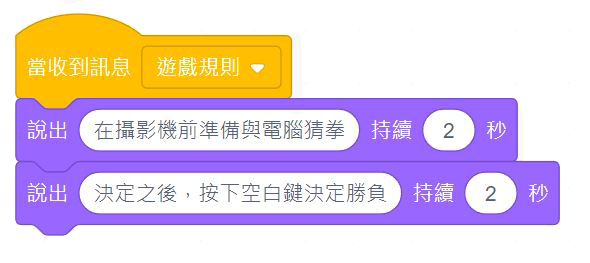 玩家出拳
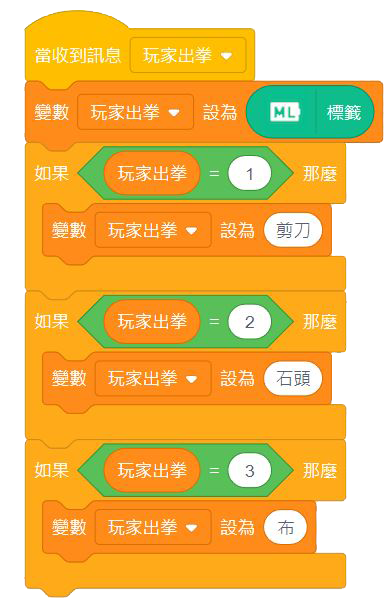 使用標籤偵測編號
使用如果那麼，將編號轉換成手勢的名稱
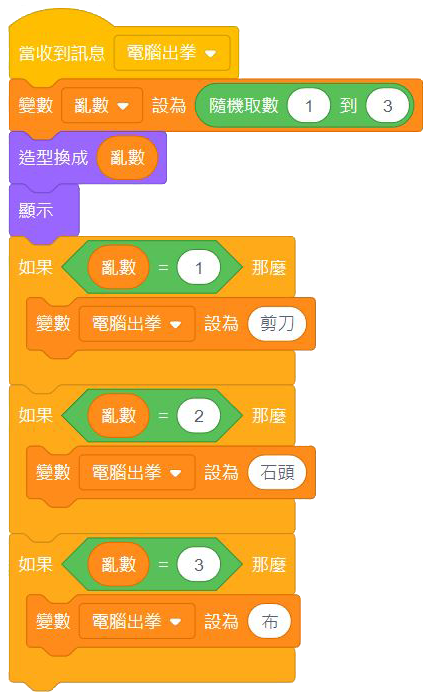 電腦出拳
以隨機亂數產生數字
藉由數字改變電腦出拳角色的造型
使用如果那麼，將編號轉換成手勢的名稱
判斷勝負
使用函式積木建立判斷勝負，並建立玩家出拳與電腦出拳兩個參數
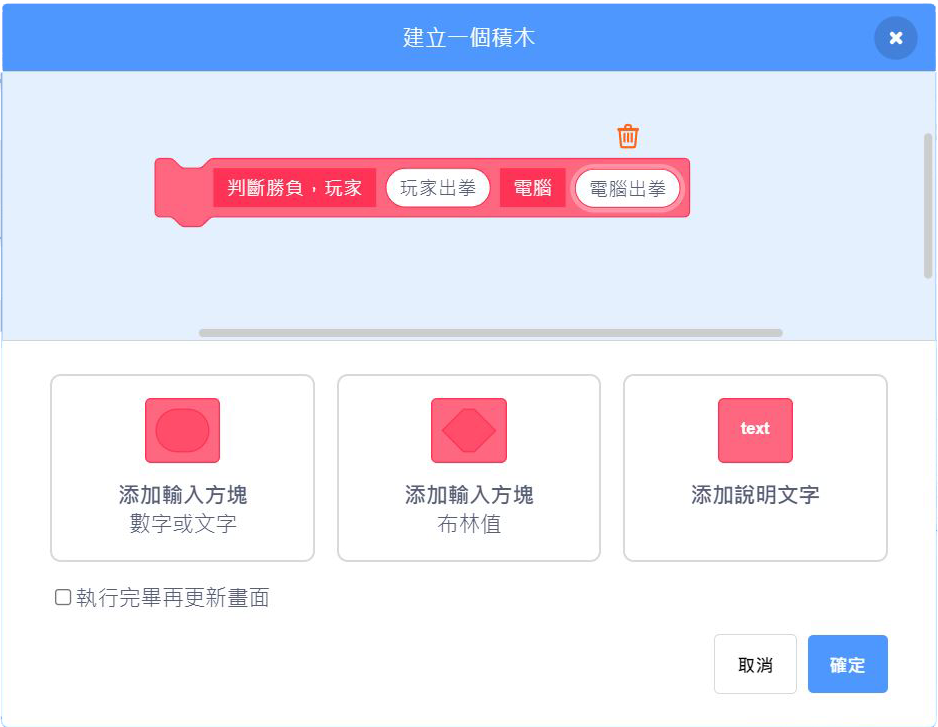 判斷勝負
列舉玩家與電腦比拳的 9 種情形
引導學生思考如何做條件判斷
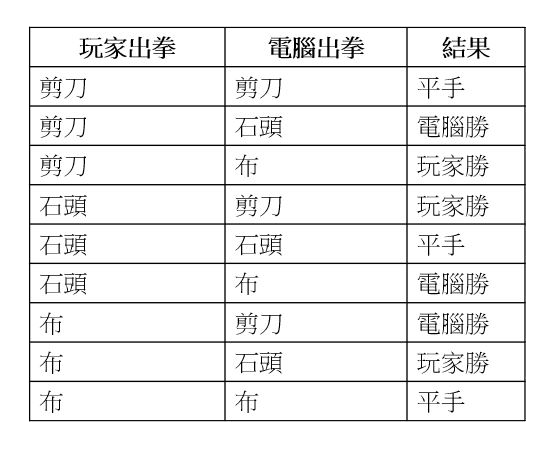 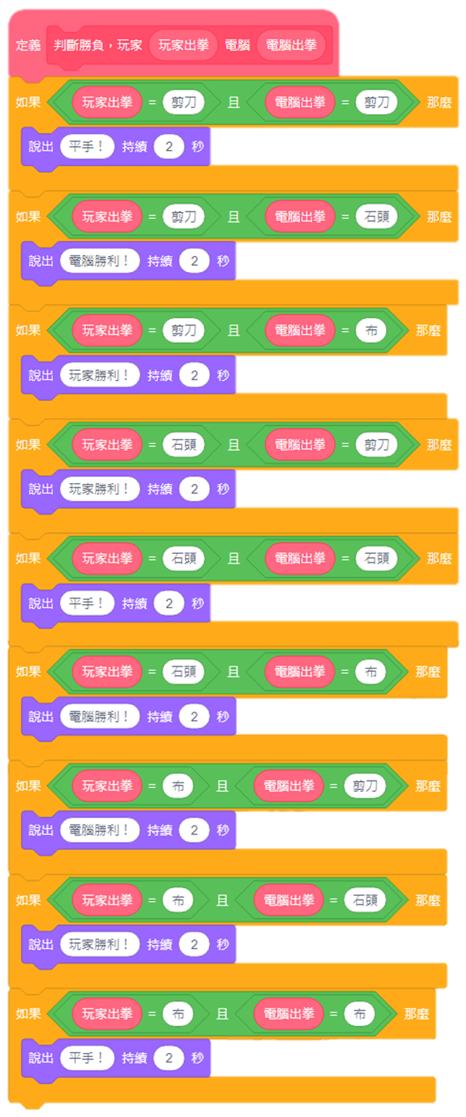 判斷勝負
依照上圖列出 9 種輸贏的情形
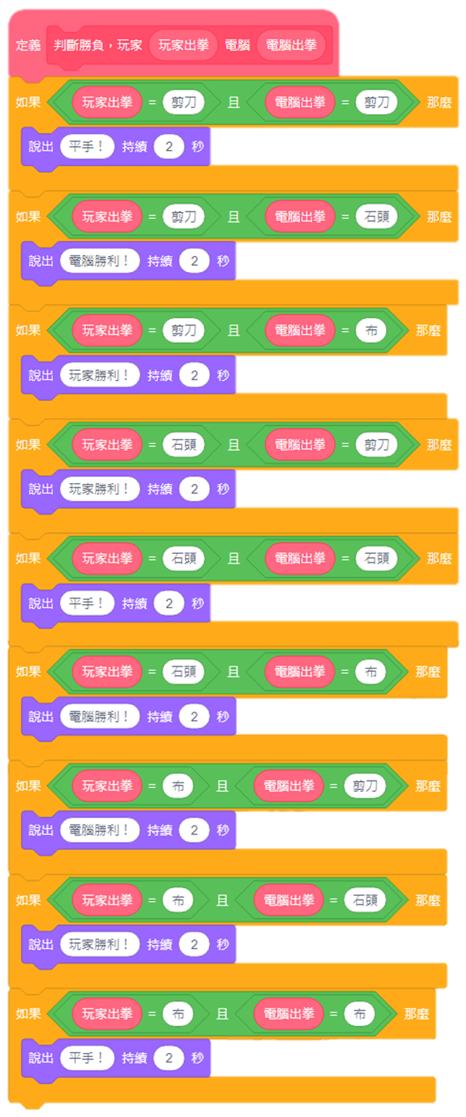 判斷勝負
當空白鍵被按下，判斷玩家還是電腦勝利
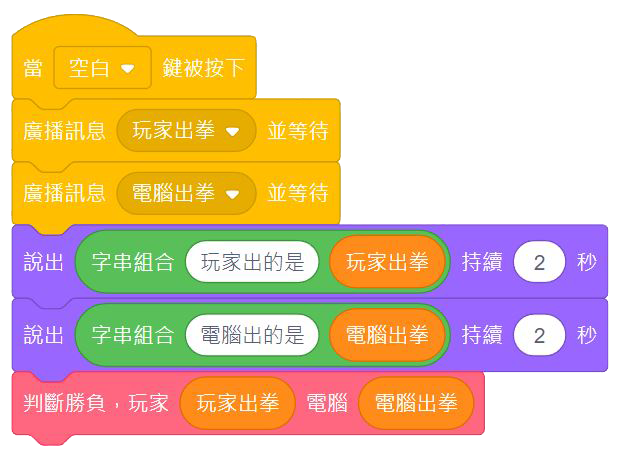 單元 5：進階猜拳遊戲 - 三把模式
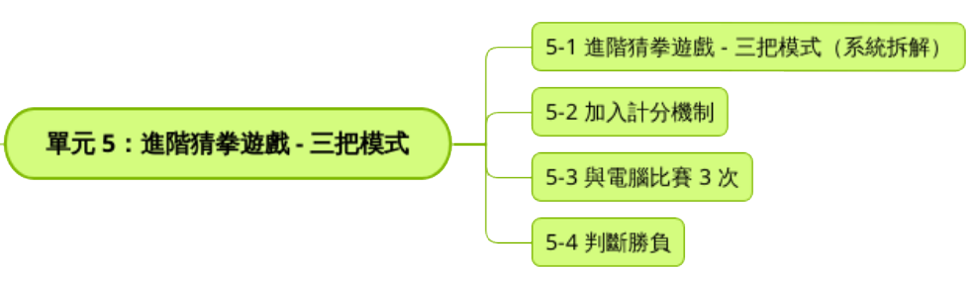 單元 5：進階猜拳遊戲 - 三把模式
單元說明
製作進階版的猜拳遊戲
加入計分機制，紀錄電腦與玩家的分數
玩家與電腦比賽 3 次，再判斷勝負
成果畫面
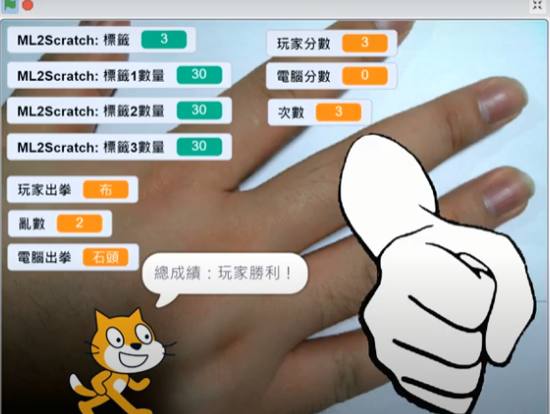 加入計分機制
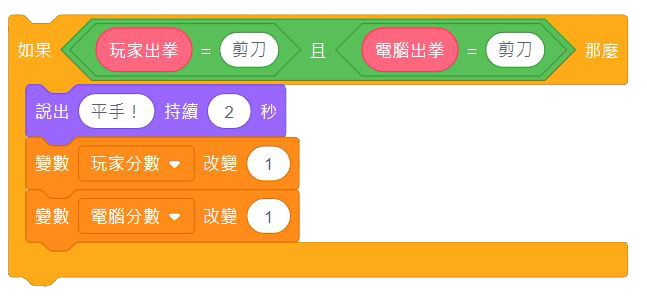 建立變數分別記錄玩家與電腦的分數
修改函式積木【判斷勝負】
若玩家贏，則變數【玩家分數】加 1 分
若電腦贏，則變數【電腦分數】加 1 分
若平分則雙方各加 1 分。
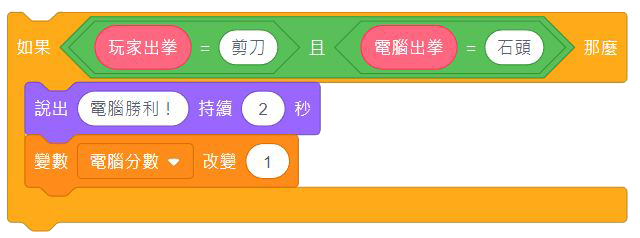 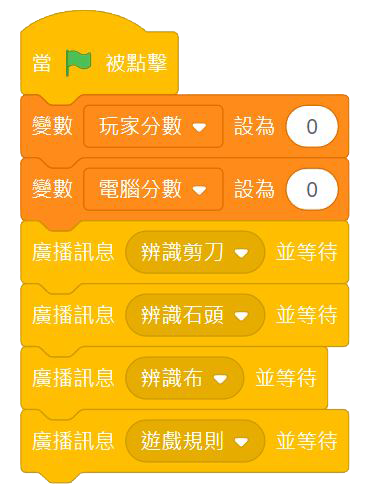 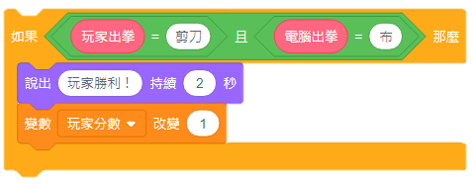 與電腦比賽 3 次
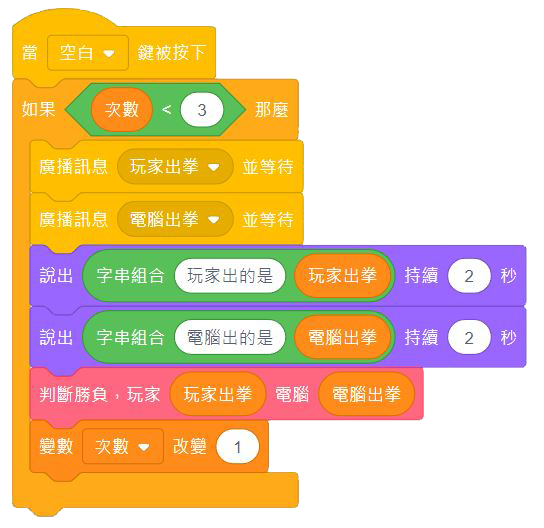 建立變數【次數】
修改當空白鍵被按下
加入如果變數【次數】小於 3（限制空白鍵只能執行 3 次）
判斷勝負
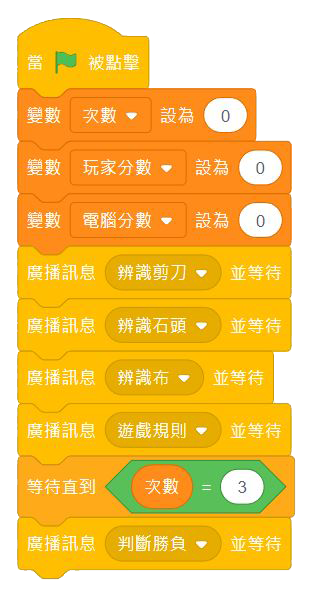 當比賽經過 3 次
變數【玩家分數】與【電腦分數】相互比較
說出總成績是誰勝利
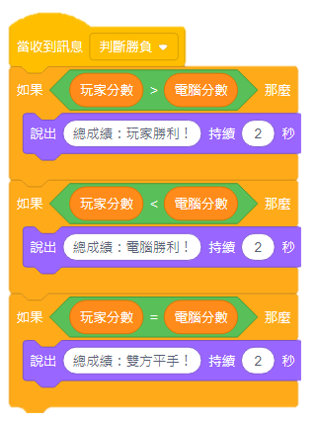 五影像辨識：植物百科
89
認識 TM2Scratch 擴充功能
使用 TM2Scratch 擴充功能連接 Teachable Machine 模型進行辨識
開啟 Teachable Machine 建立圖像或聲音專案
https://teachablemachine.withgoogle.com/
匯入資料進行訓練與測試模型
匯出模型並取得連結
放入分類模型連結便可進行辨識
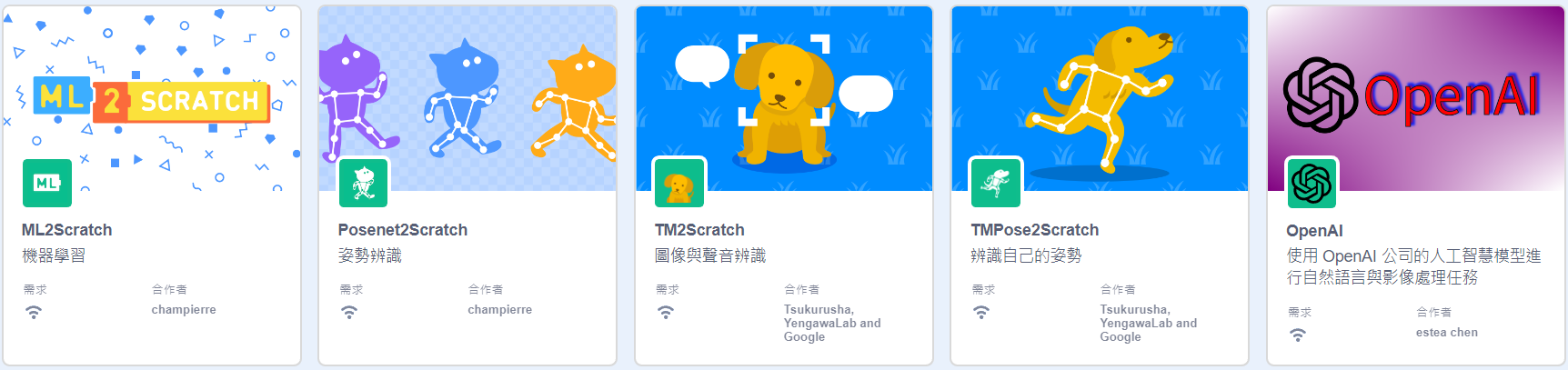 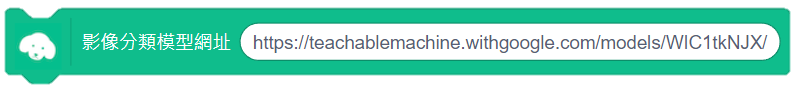 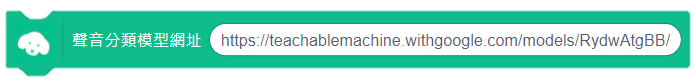 建立影像分類模型的流程
開啟 Teachable Machine 網站
https://teachablemachine.withgoogle.com/
建立圖片專案
建立模型
訓練模型
測試模型
匯出模型並取得連結
測試影像辨識
國小資議共備團第五次會議
112年5月13日
91
校園植物百科
專案說明
使用 Teachable Machine 建立植物模型
使用 Google 試算表建立校園植物百科
藉由圖片偵測植物唸出植物資訊
擴充功能
TM2Scratch、Google Sheets 、文字轉語音
硬體
網路攝影機、喇叭
成果畫面
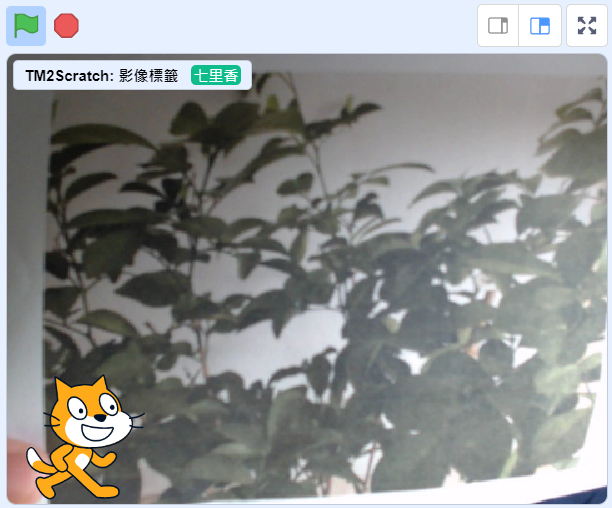 單元 4：校園植物百科
單元 4：校園植物百科
校園植物百科共用連結：https://docs.google.com/spreadsheets/d/1GrCcLFi4j2DWTncHV2MYA1FSUmY4n0tUyoZAsQ08wso/edit?usp=sharing
下載並解壓縮植物圖片



七里香與銀后萬年青分類模型：https://teachablemachine.withgoogle.com/models/WIC1tkNJX/
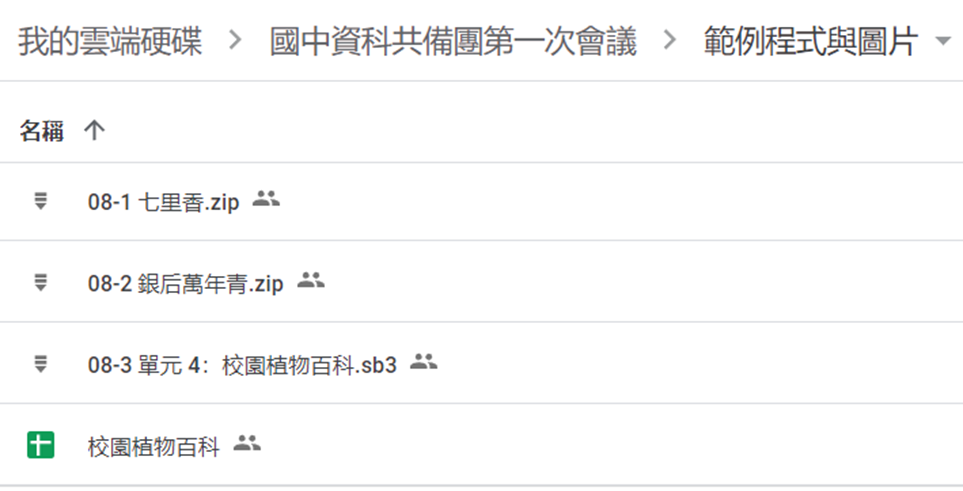 單元 4：校園植物百科
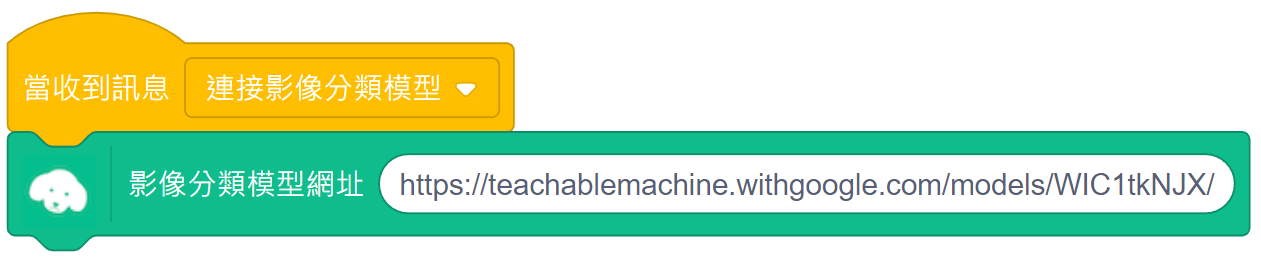 範例積木
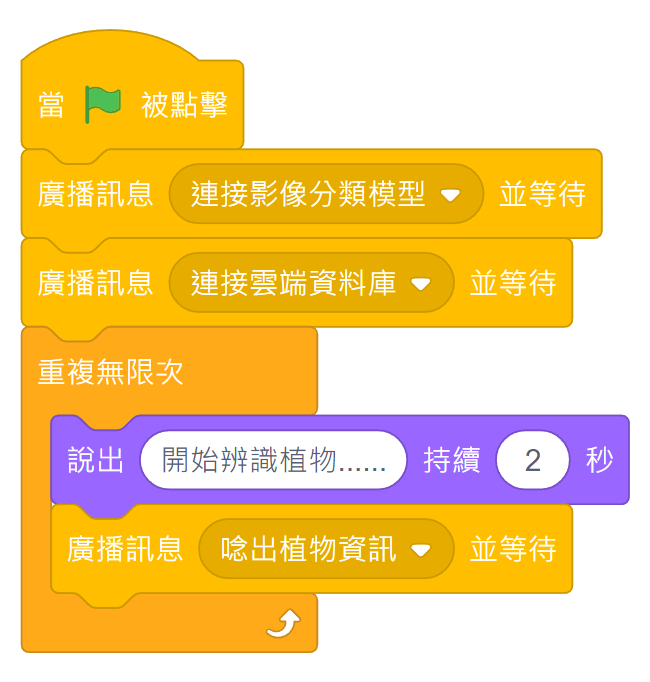 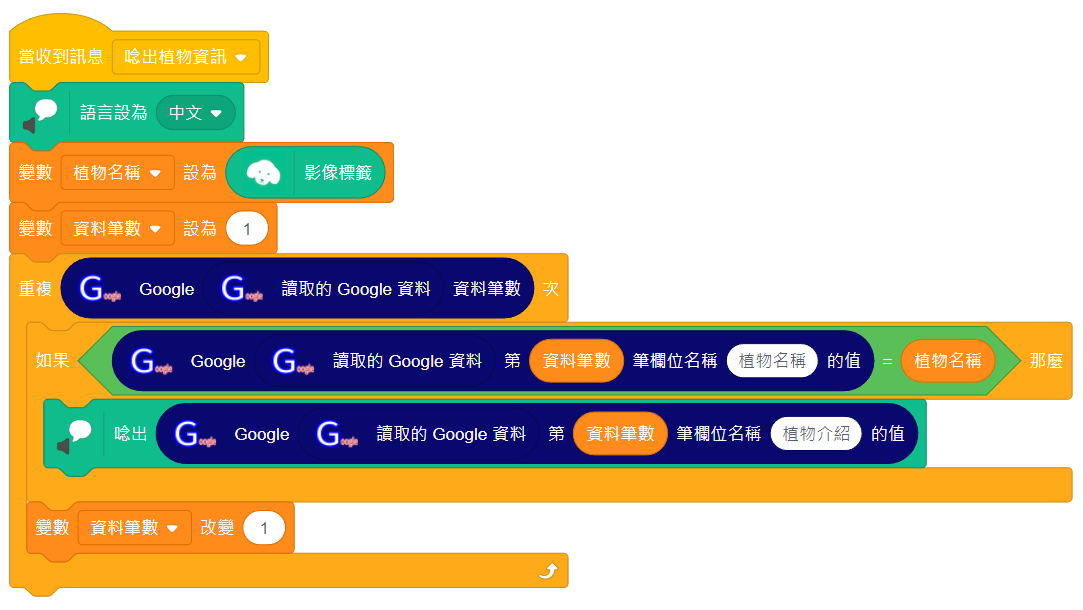 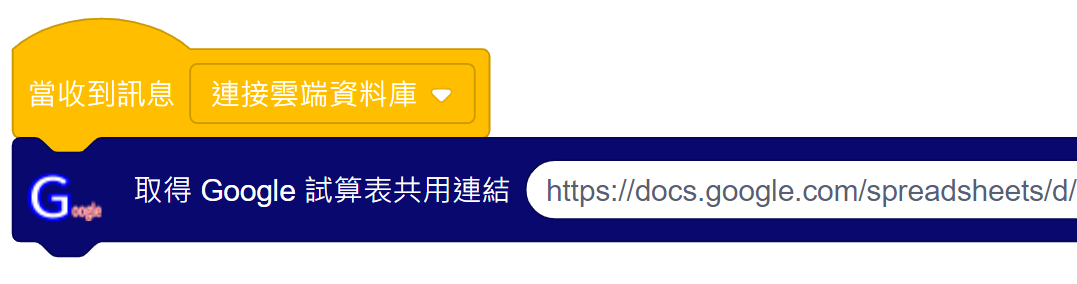 醫療照護
設備
網路攝影機
主題名稱
藥品辨識紀錄系統
問題情境
您是否發現，隨者年齡增長的長輩是否會忘記服藥呢？透過系統提供藥品辨識、服藥紀錄及查詢紀錄，通知長者是否已經服用藥物。
使用功能
TM2Scratch擴充功能
文字轉語音擴充功能
讀寫Google試算表擴充功能
Line Notify擴充功能
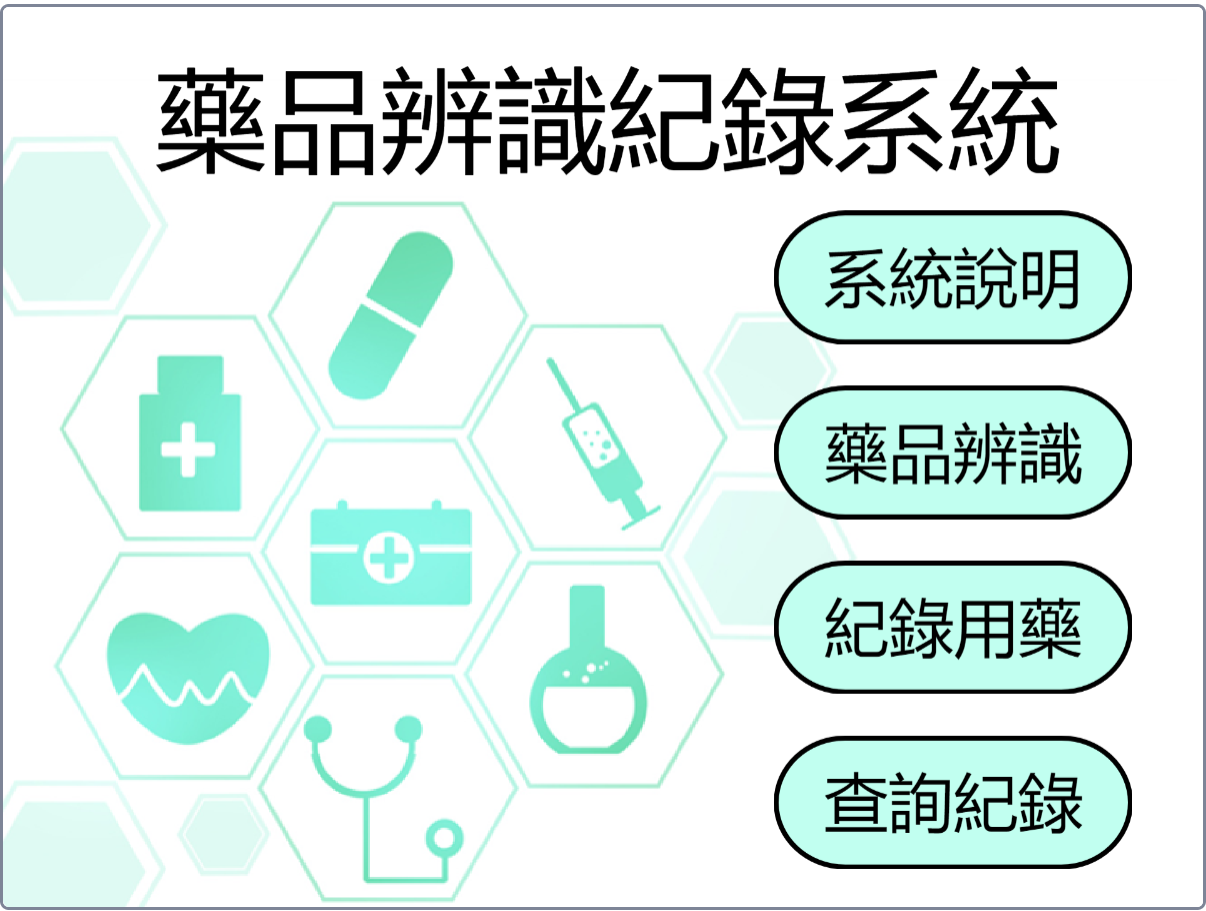 [Speaker Notes: 抓取資料查詢]
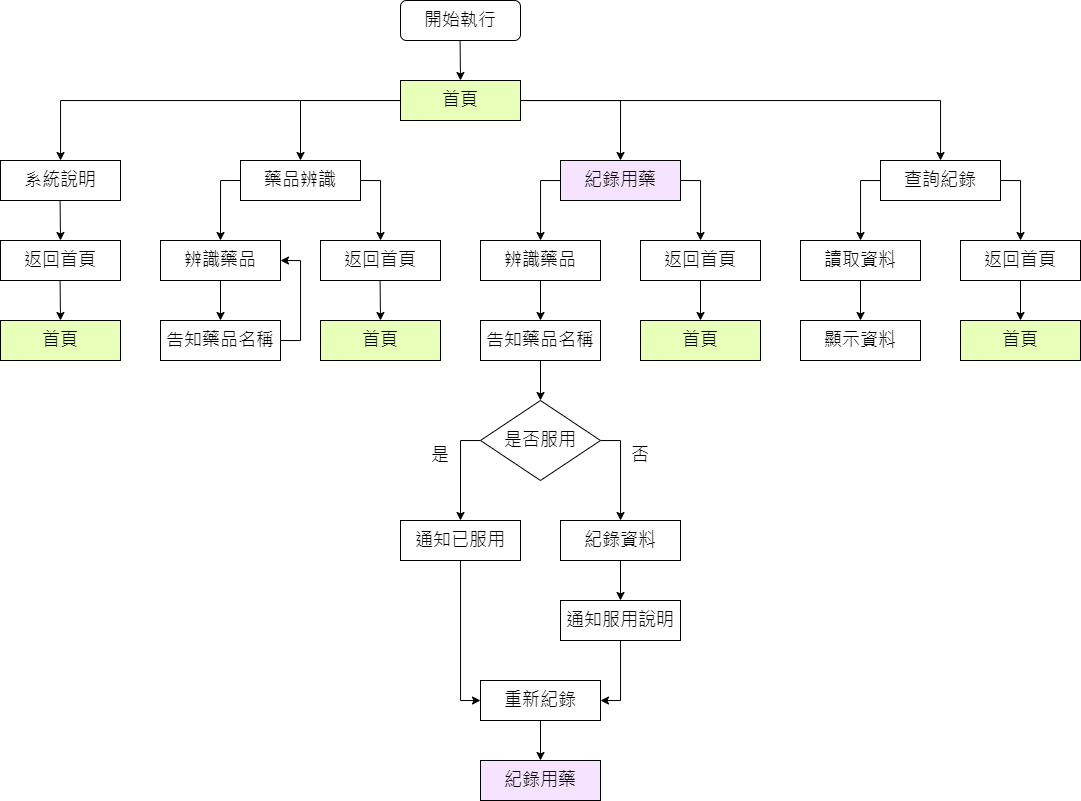 醫療照護
事件流程圖
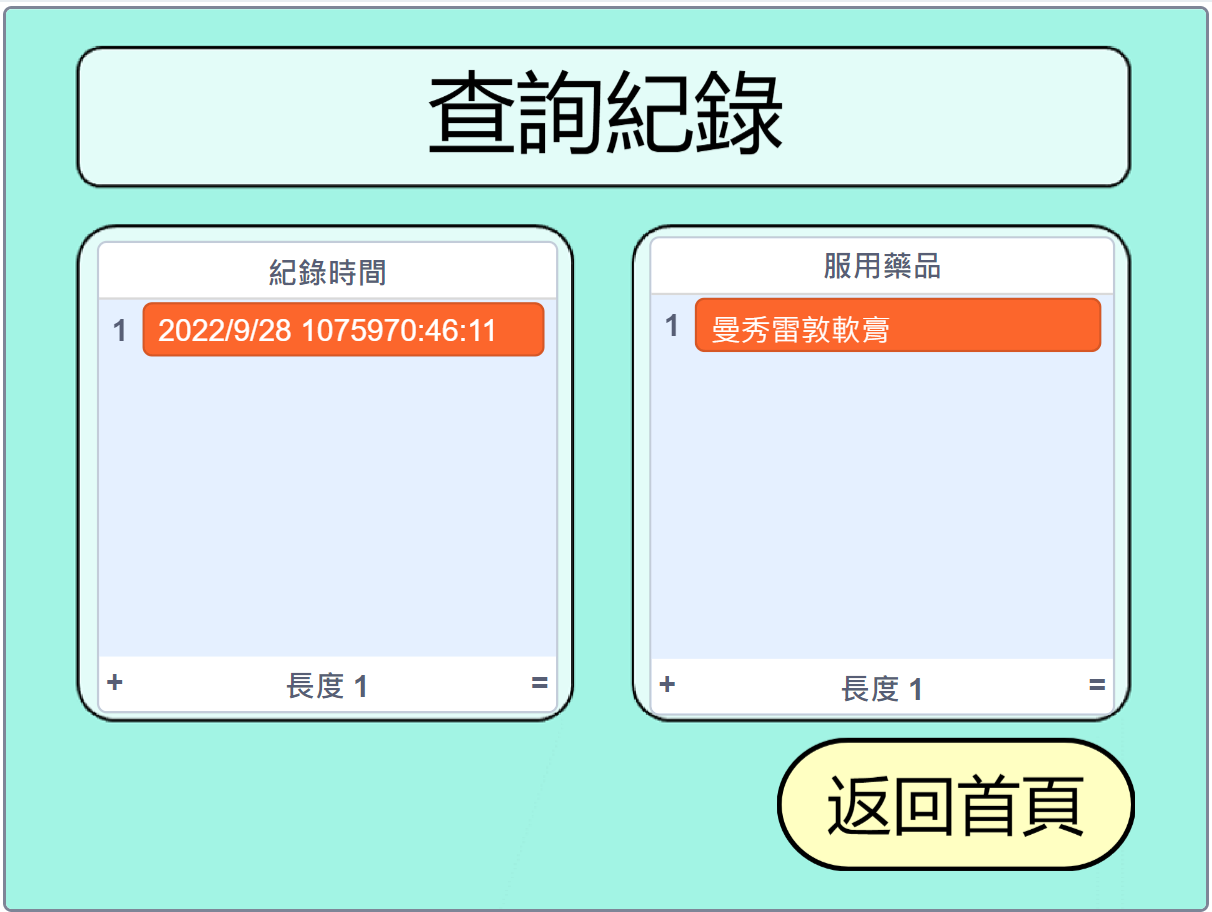 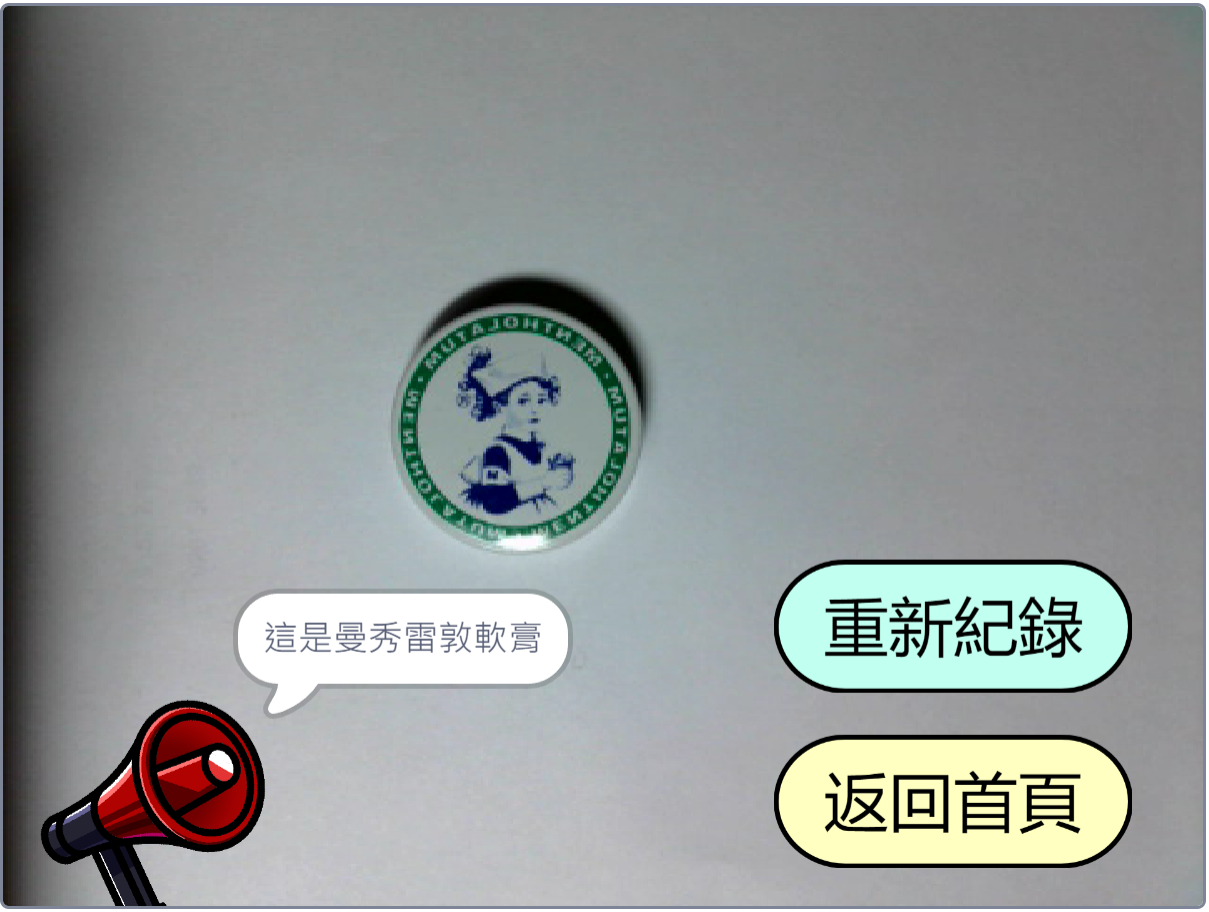 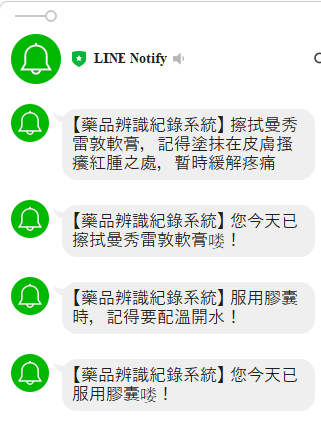 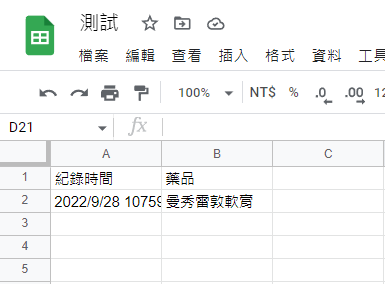 [Speaker Notes: 抓取資料查詢]
六姿勢辨識
98
OSEP的姿勢辨識
Posenet2Scratch
TMPose2Scratch
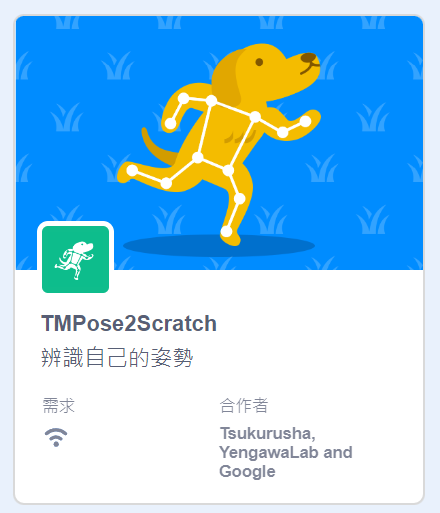 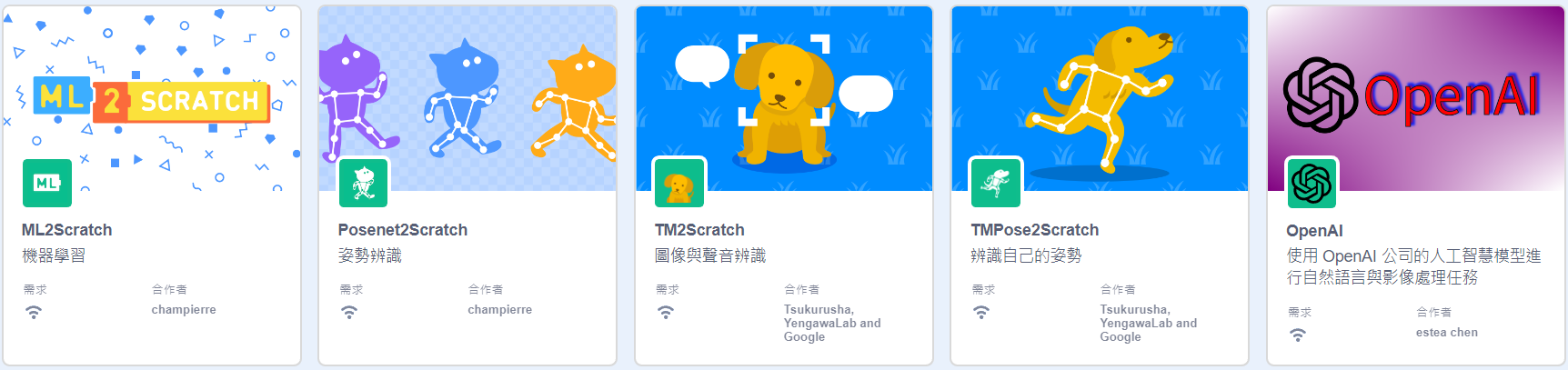 99
認識 Posenet2Scratch 擴充功能
使用 Posenet2Scratch 擴充功能偵測人體的部位
使用網路攝影機偵測
偵測每個部位的 X、Y的座標位置
試著設定小貓咪，讓它跟著人的鼻子移動
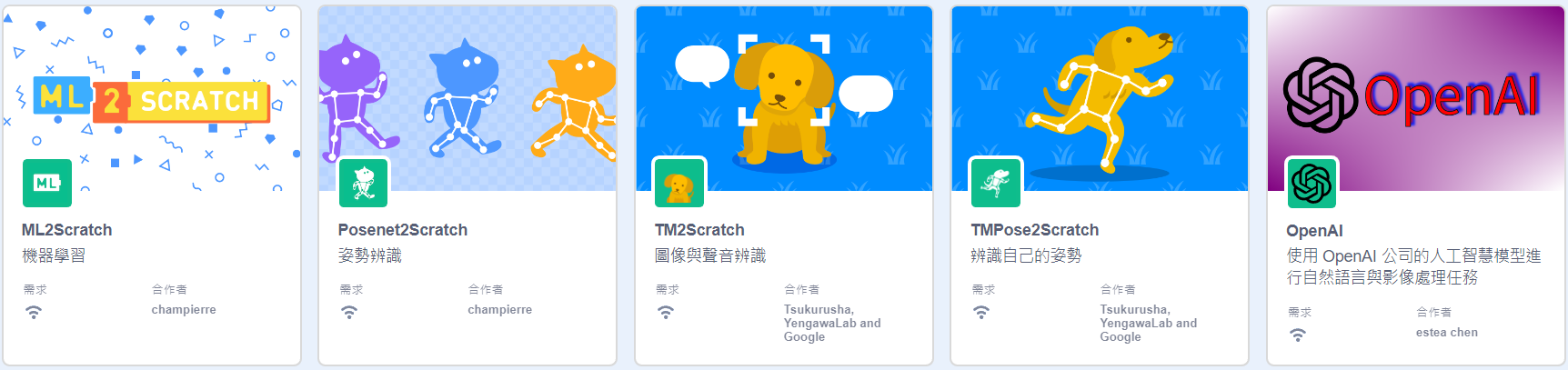 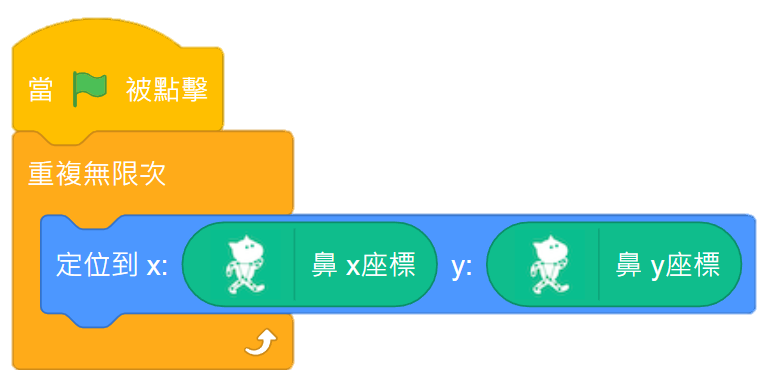 右眼
左眼
偵測部位
鼻
左耳
右耳
偵測 17 個人體部位
每個部位有 X、Y軸的座標
左肩
右肩
左肘
右肘
左手腕
右手腕
右髖
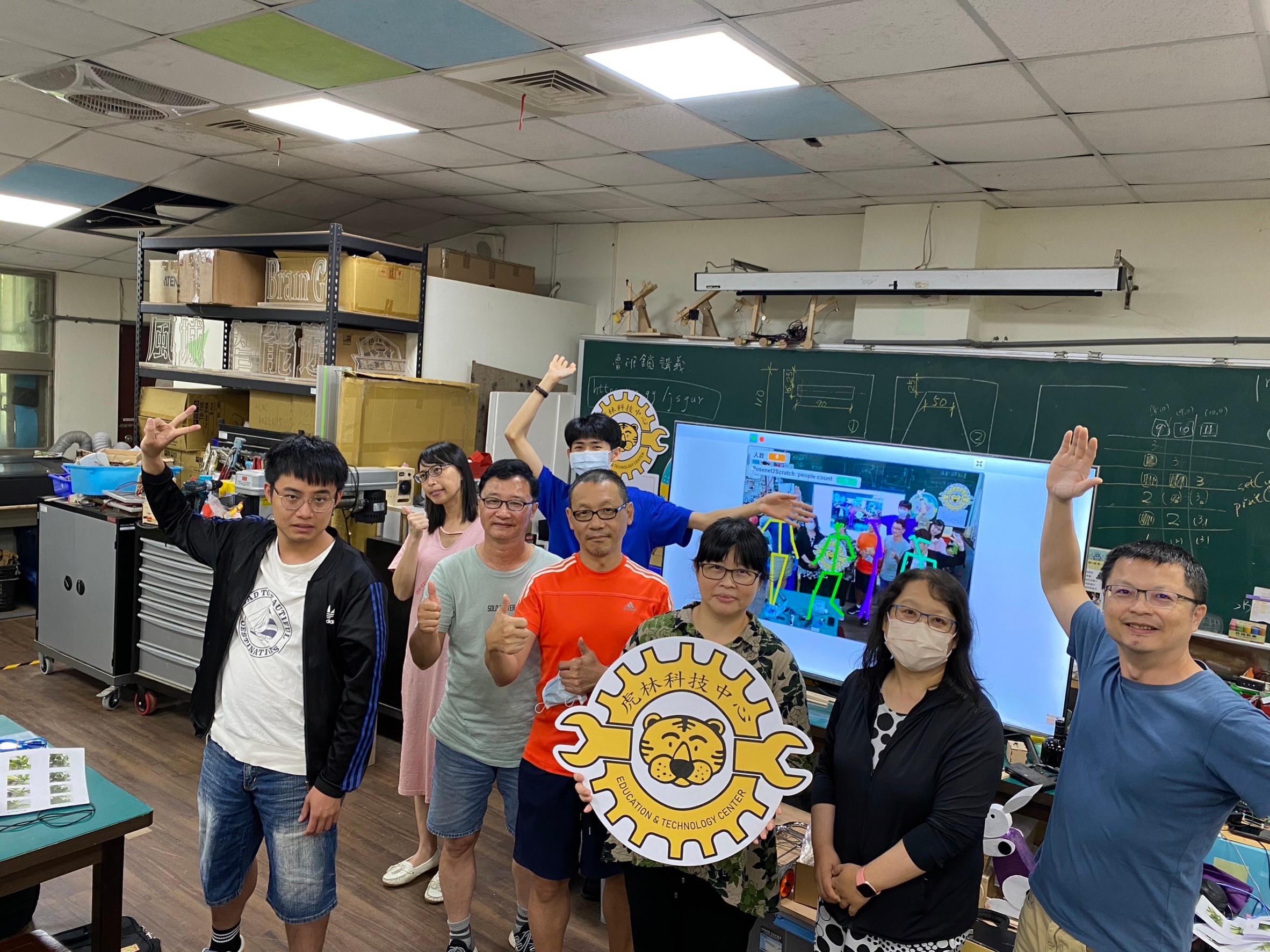 左髖
左膝
右膝
左腳踝
右腳踝
人體的骨架
專案說明
在畫面中偵測人數
對每一位繪製人體骨架
擴充功能
Posenet2Scratch
硬體
網路攝影機
成果畫面
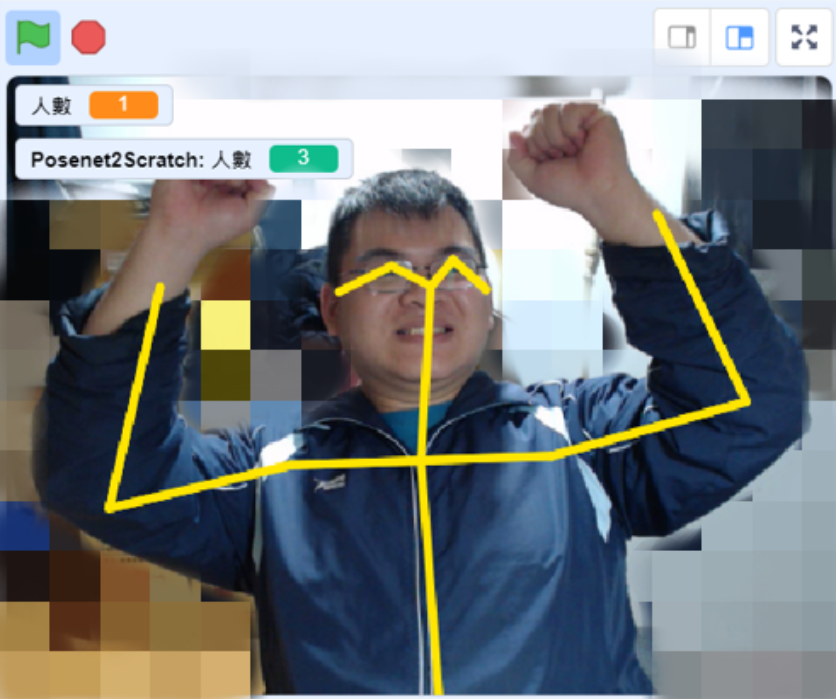 接水果
專案說明
擺動身體控制籃子的位置
使用籃子接住掉落的水果
擴充功能
Posenet2Scratch
硬體
網路攝影機
成果畫面
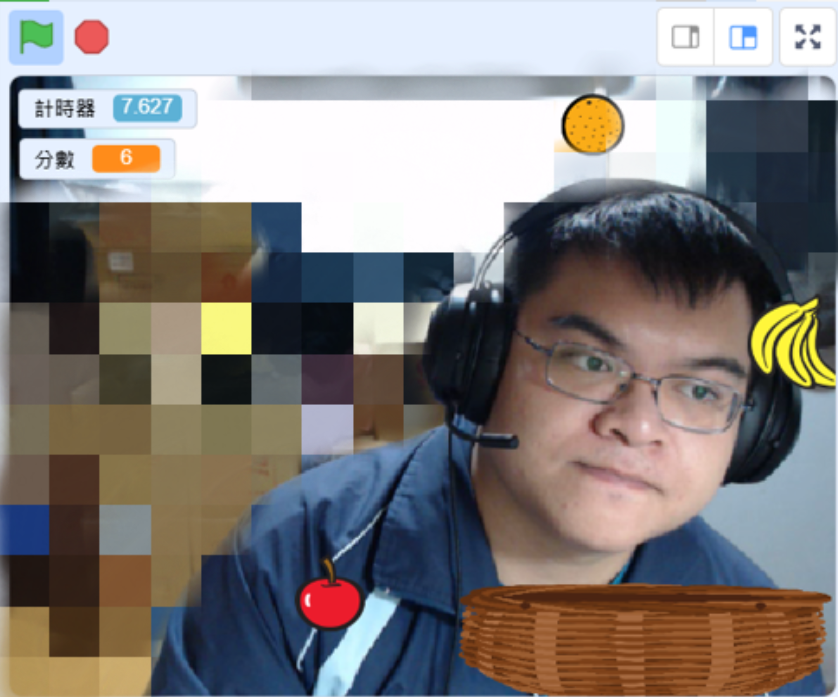 參考資料
柯尚彬老師
https://youtu.be/athGtE1jrEc?si=nTzwp99yrBjjnb50
https://youtu.be/NnZJ1QiLPd4?si=nuZFcxqBbkkhqUOW
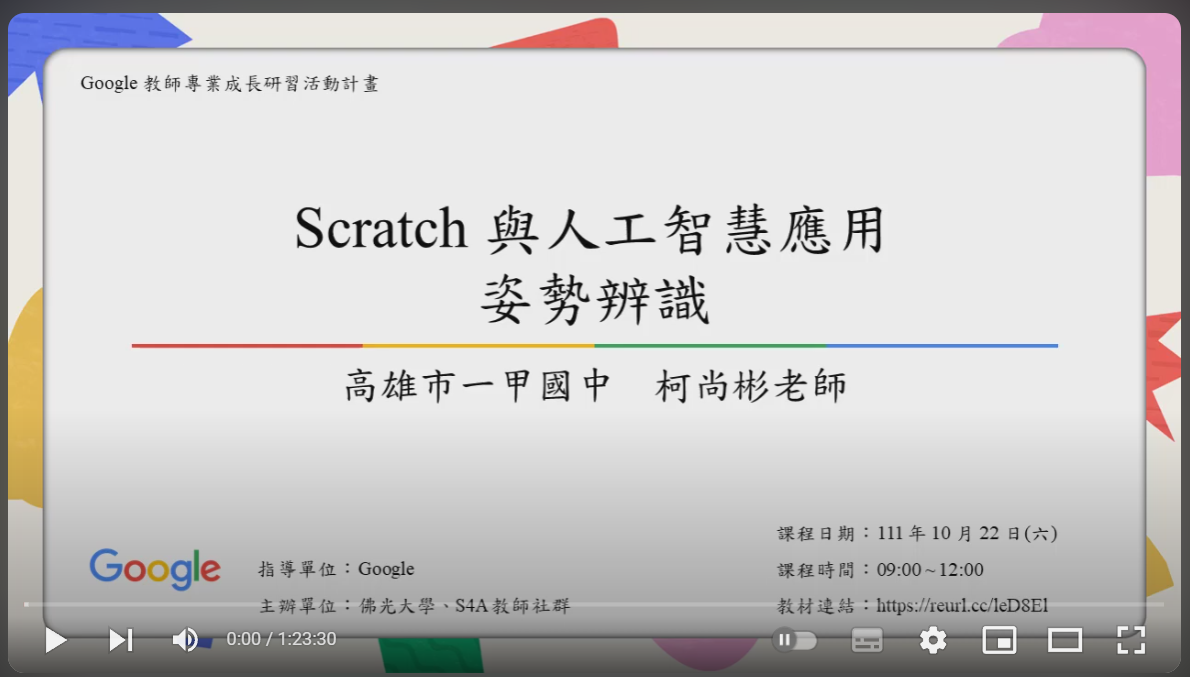 國小資議共備團第五次會議
112年5月13日
104
TMPose2Scratch
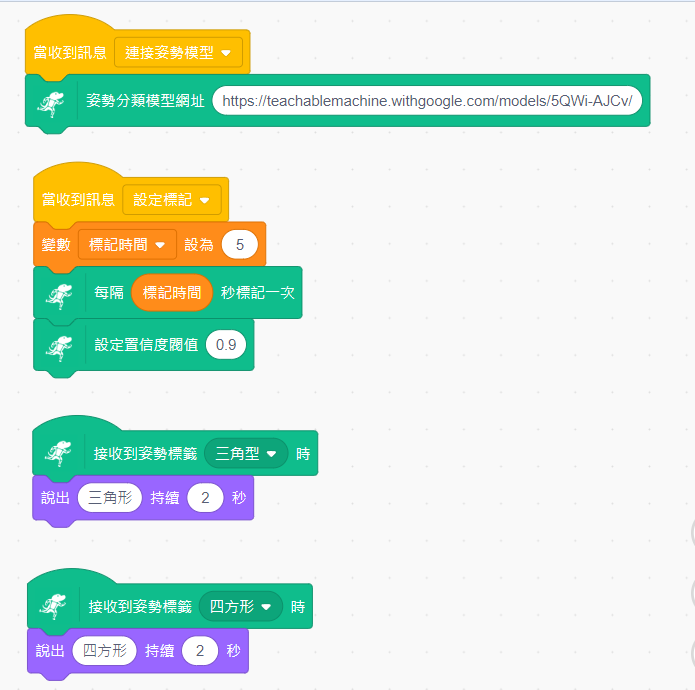 使用Teachable Machine建立姿勢模型
在導入至Scratch中使用
105
與體能的結合
姿勢偵測
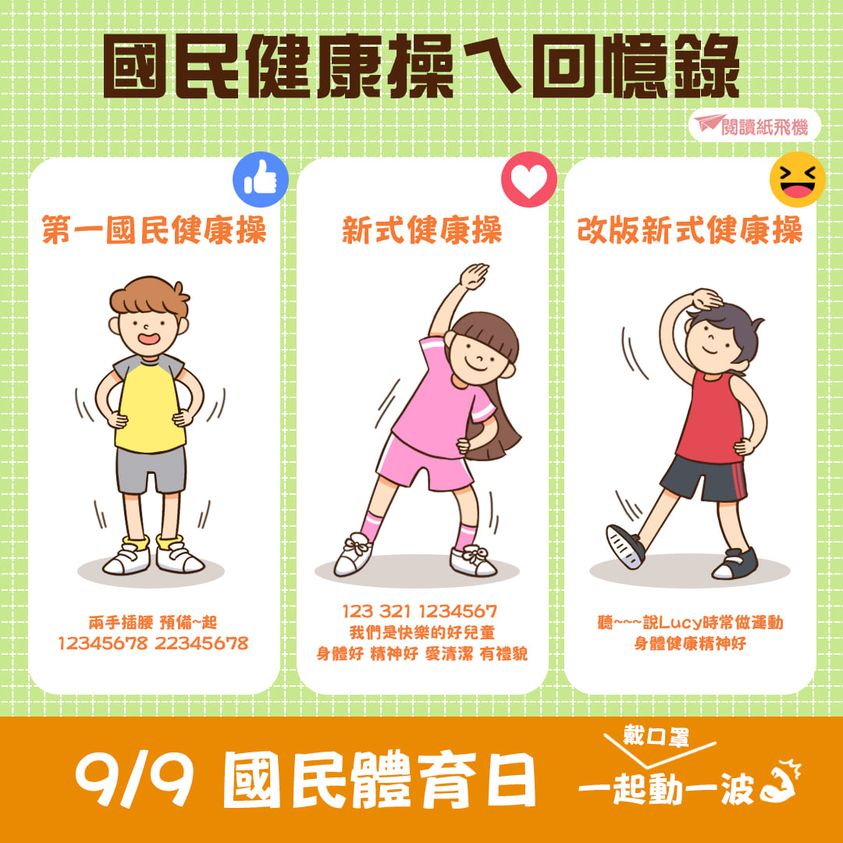 七OpenAI擴充功能
107
OpenAI
http://
使用API的方式界接
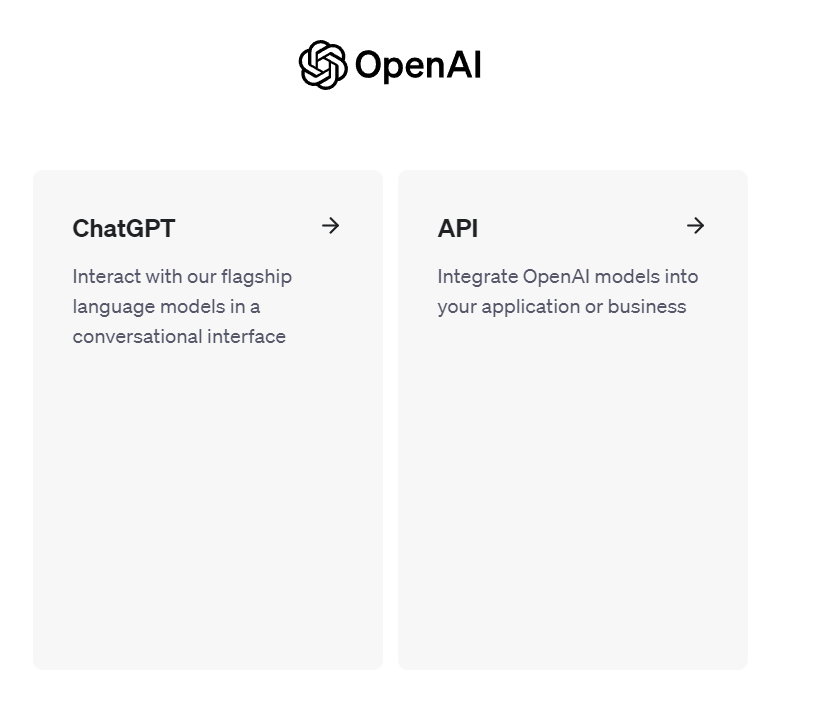 API keys的管理
國小資議共備團第五次會議
112年5月13日
109
OpenAI金鑰
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
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
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
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
OpenAI擴充功能
OpenAI繪圖
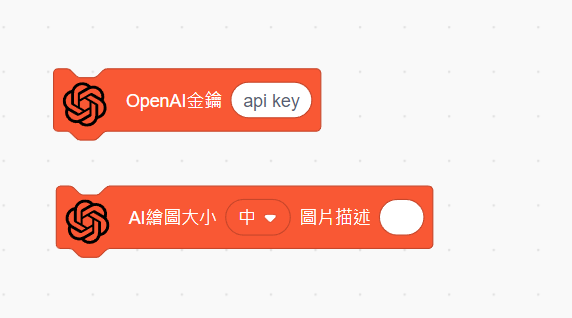 OpenAI擴充功能
提示詞：富士山下的咖啡廳
OpenAI擴充功能
文字生成
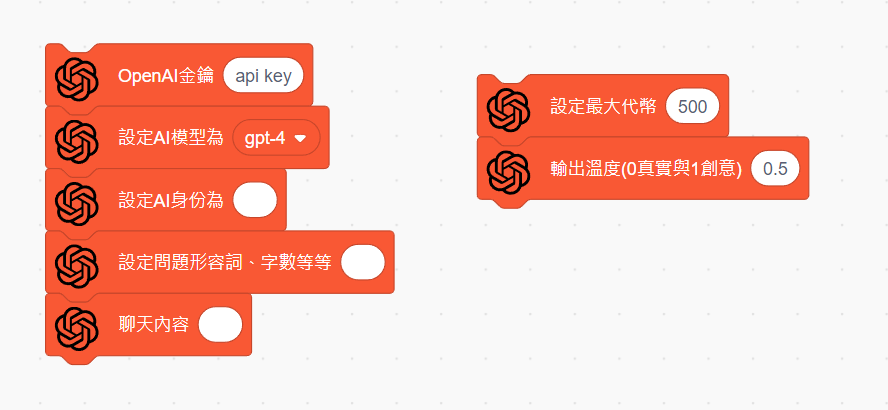 113
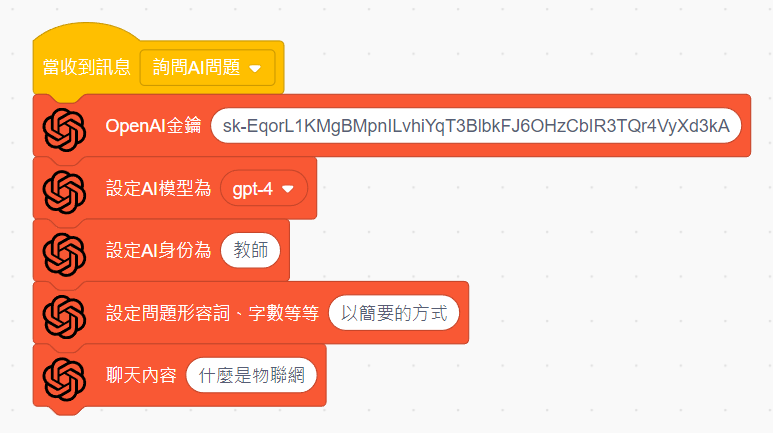 OpenAI擴充功能
系統拆解
詢問AI問題
回答問題
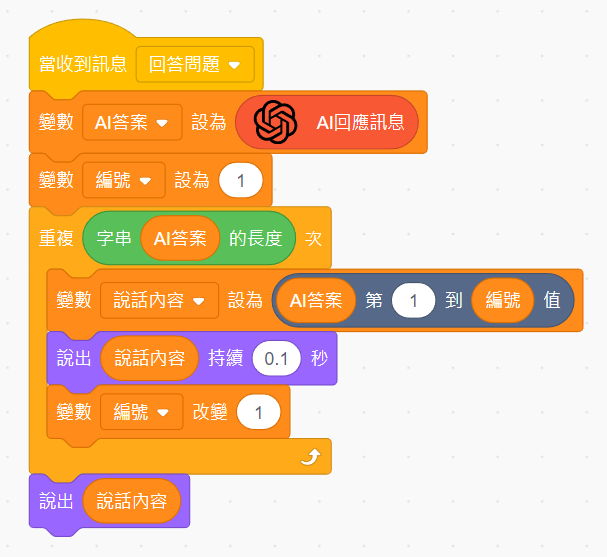 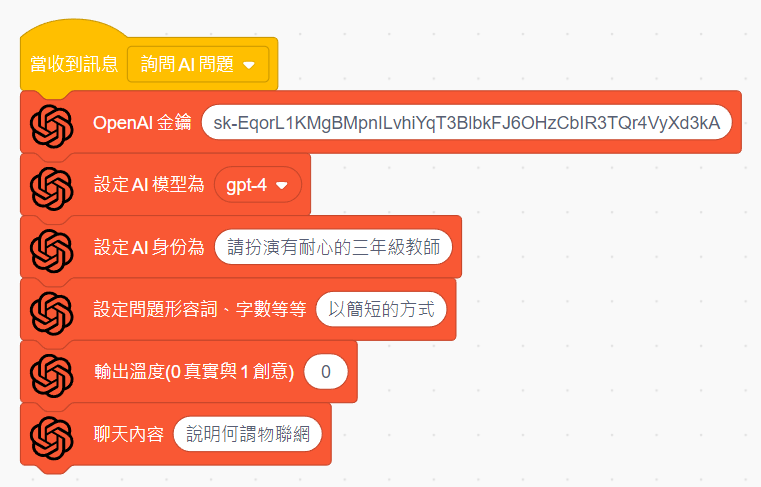 114
OpenAI擴充功能
115
感謝聆聽
116